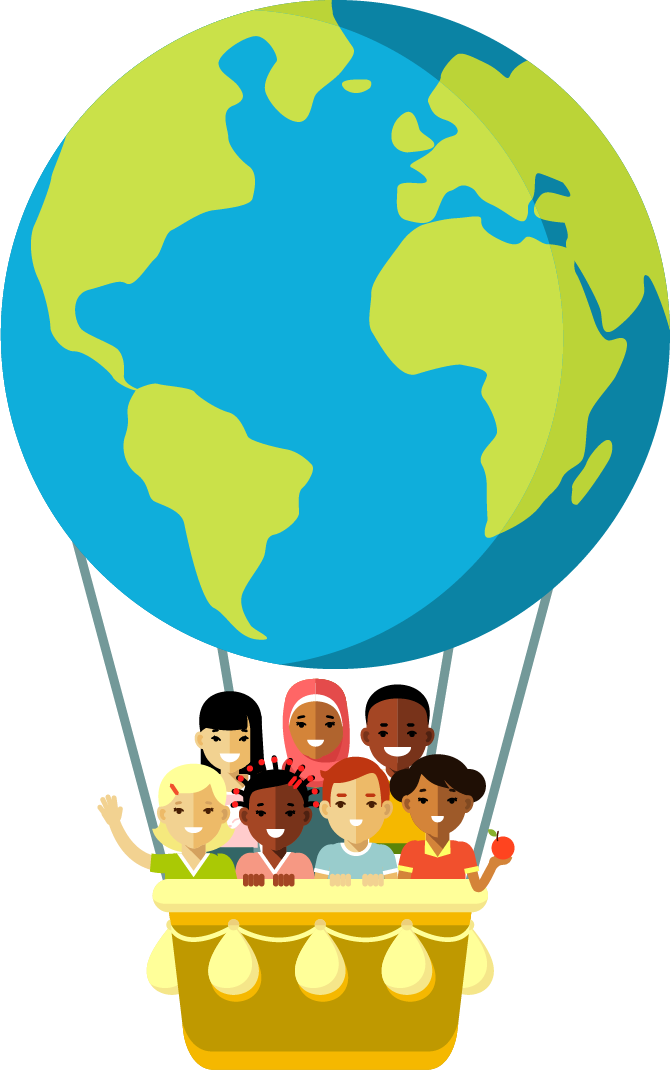 Global Adventures
Adventure Stories
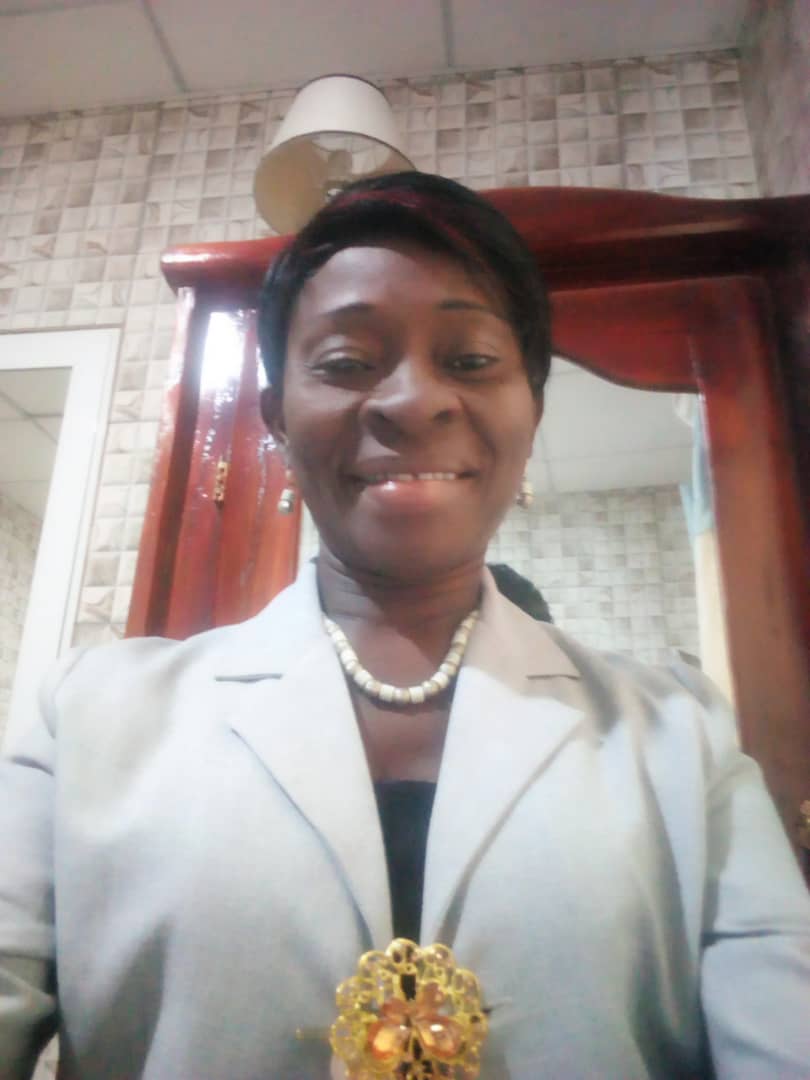 Nafissa’s StoryPastor Debora
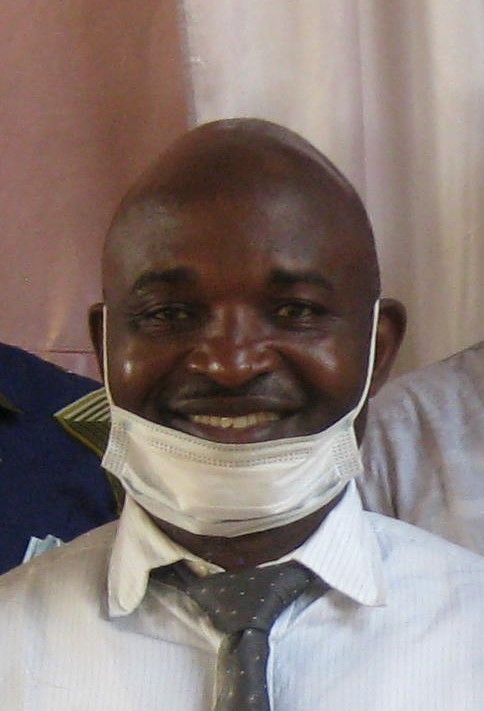 Unexpected Opportunity
 
Pastor Gabriel Lamah
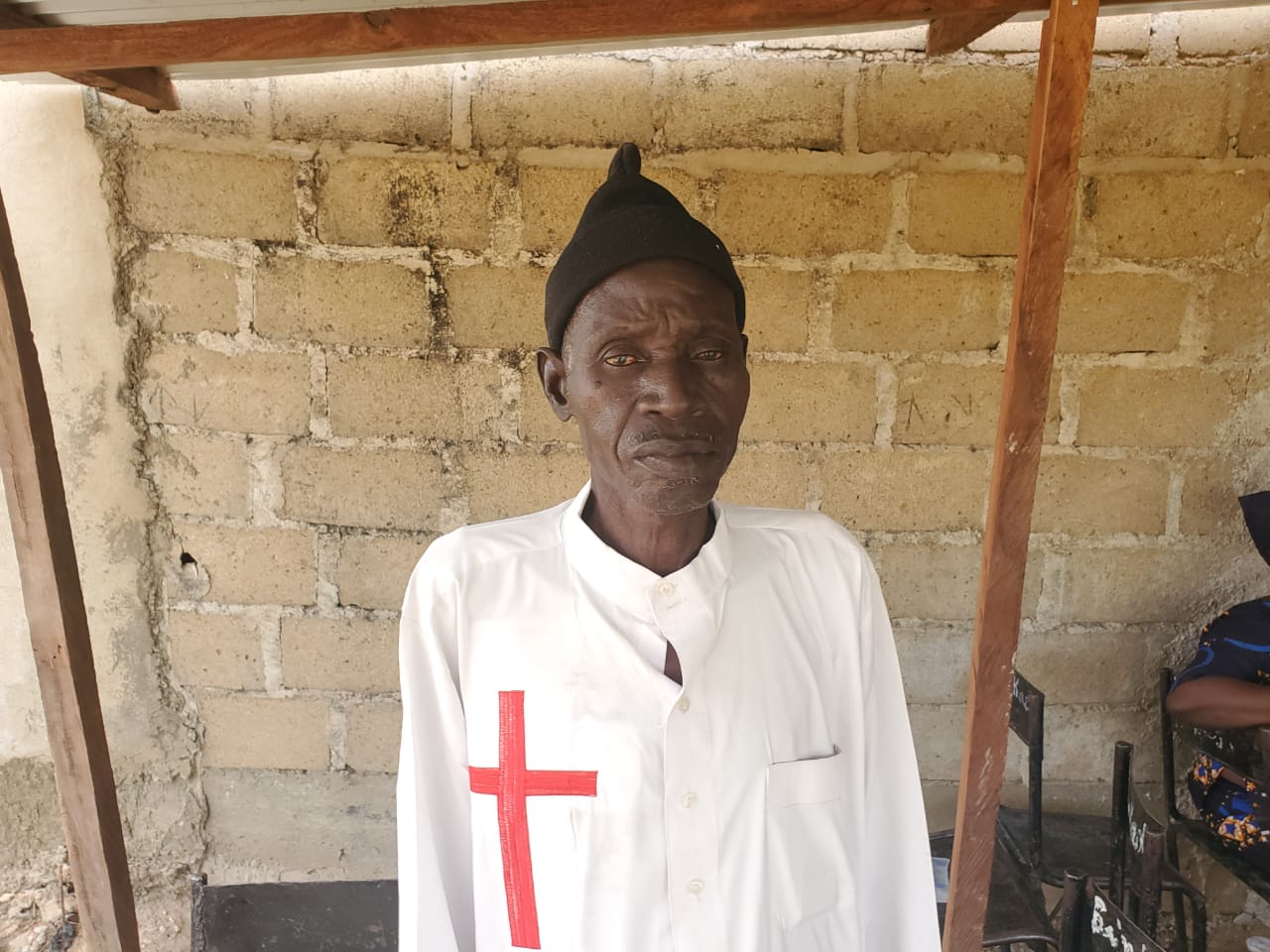 Ask AroundPastor Dosseh
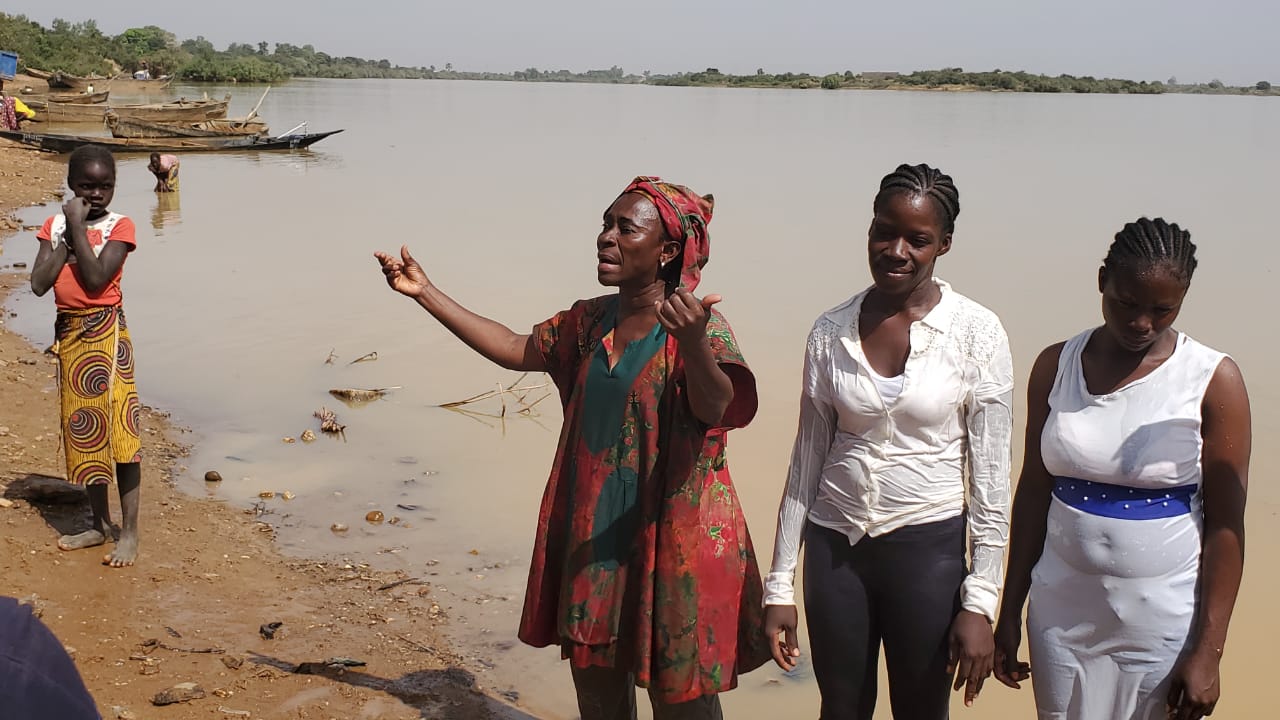 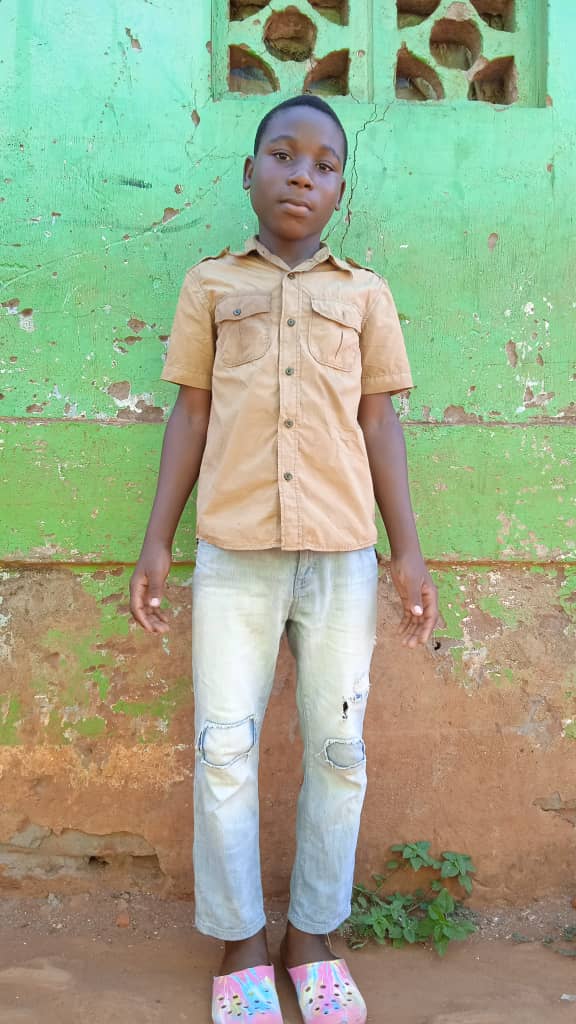 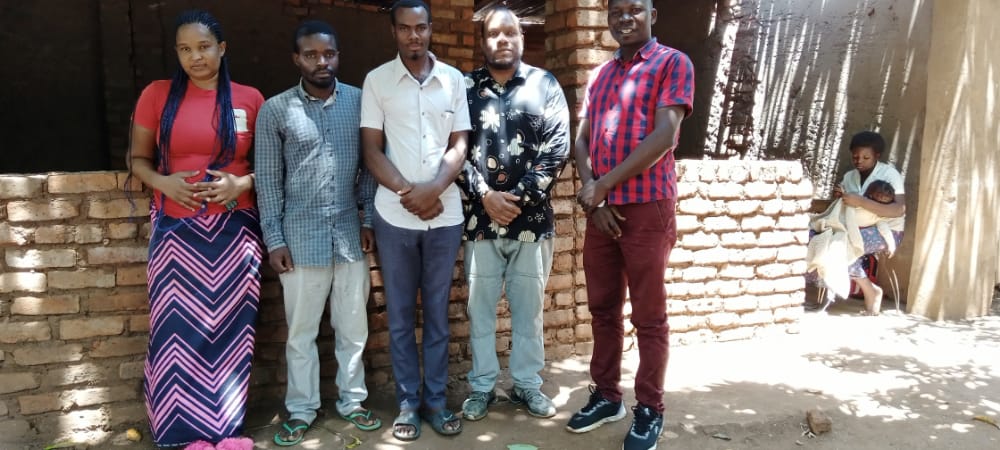 A Time to Repeat
The young boy and others who have come to know Jesus.
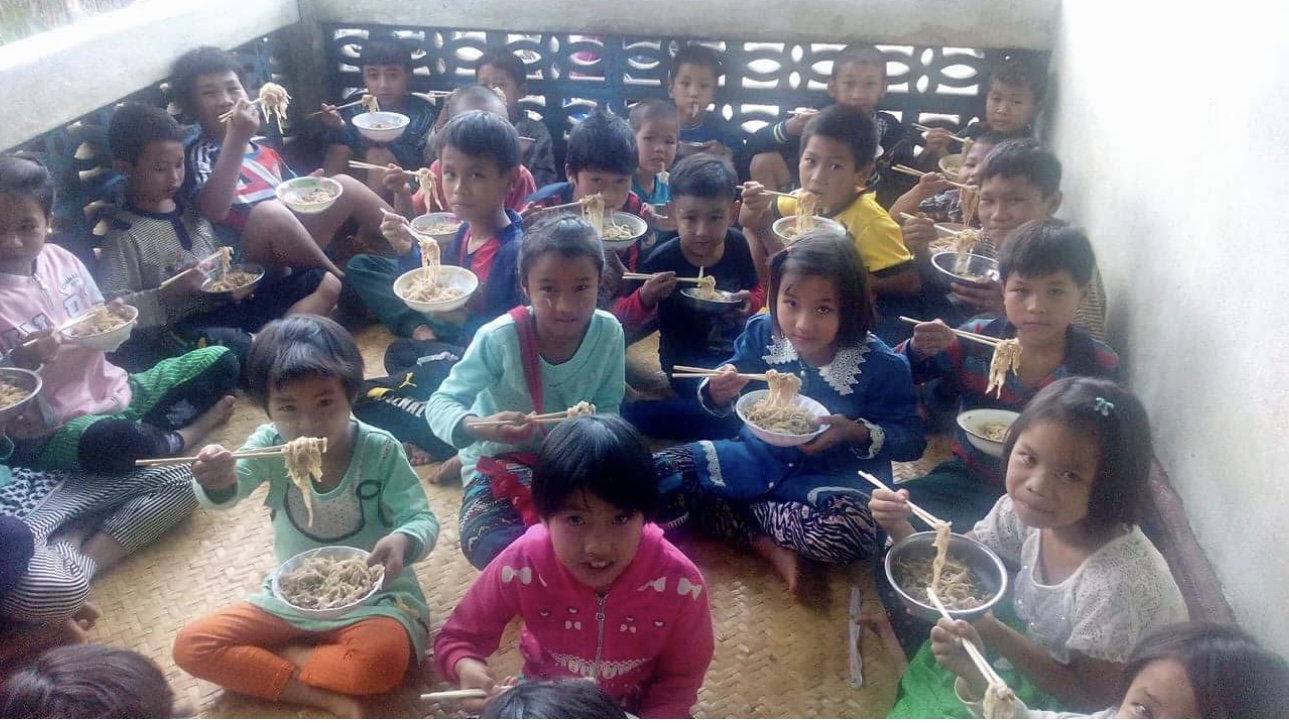 The Children Must Hear the Good News!
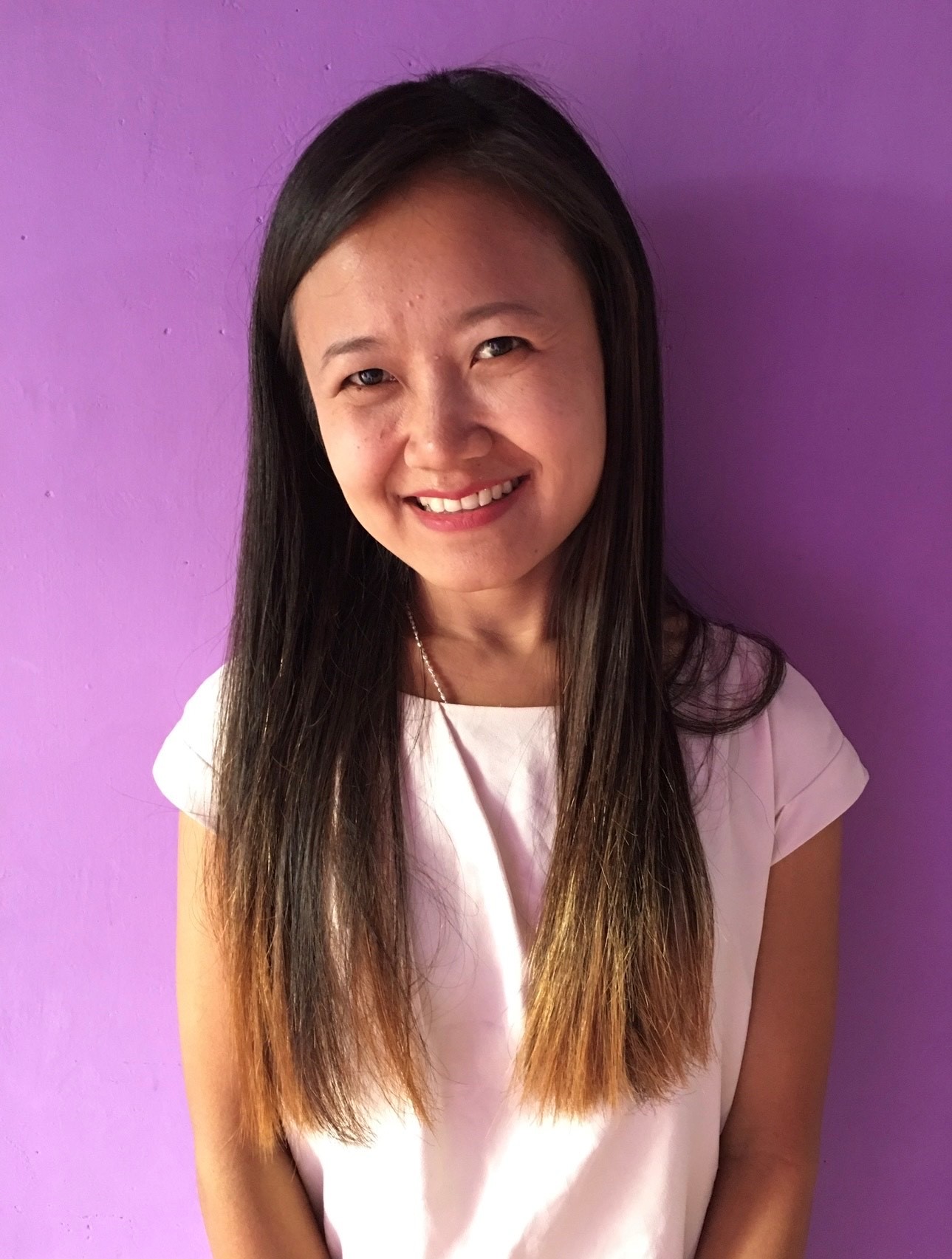 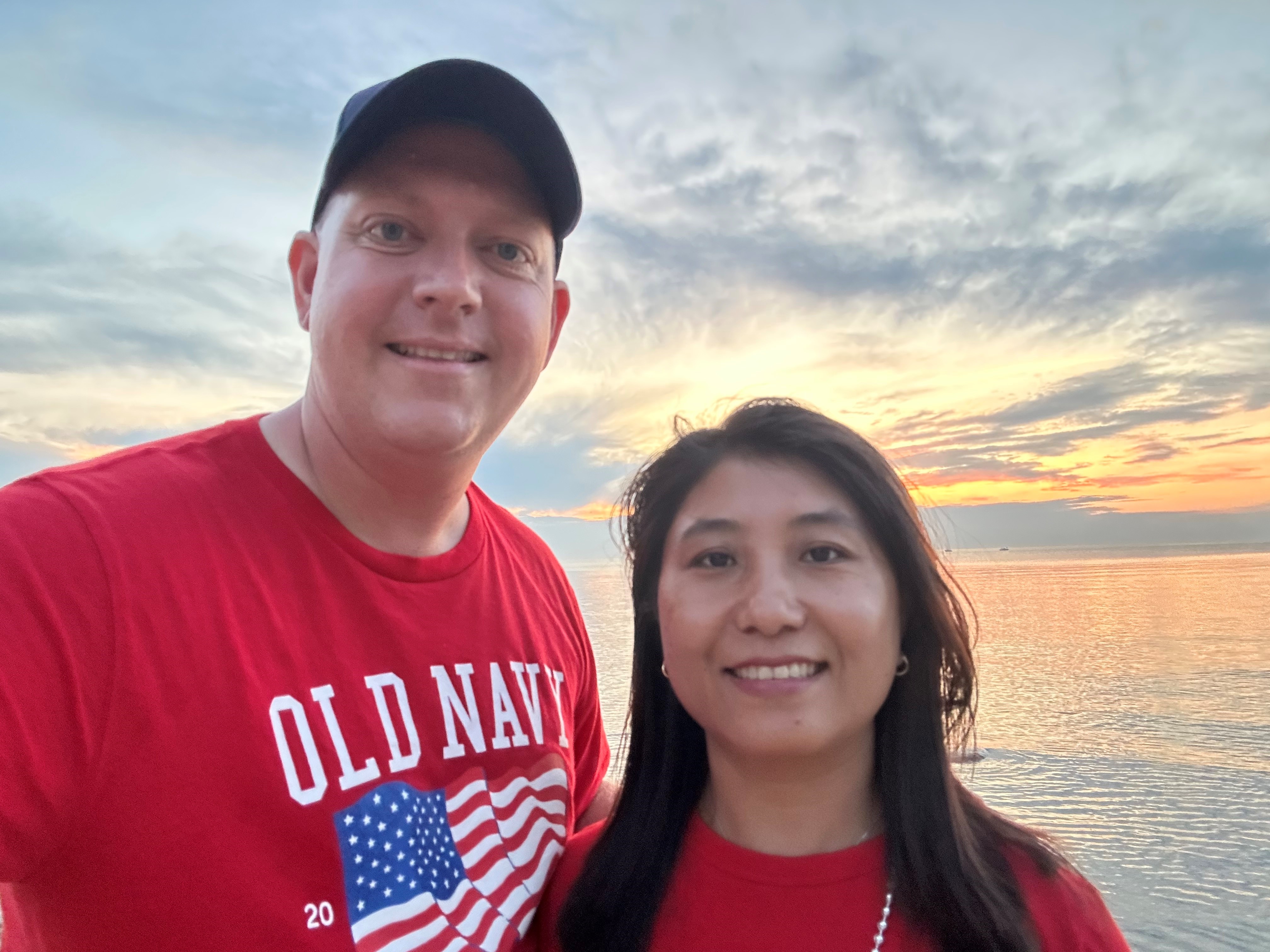 Margaret
Missionaries Seth & Hlawn Hlawn Van Tifflin
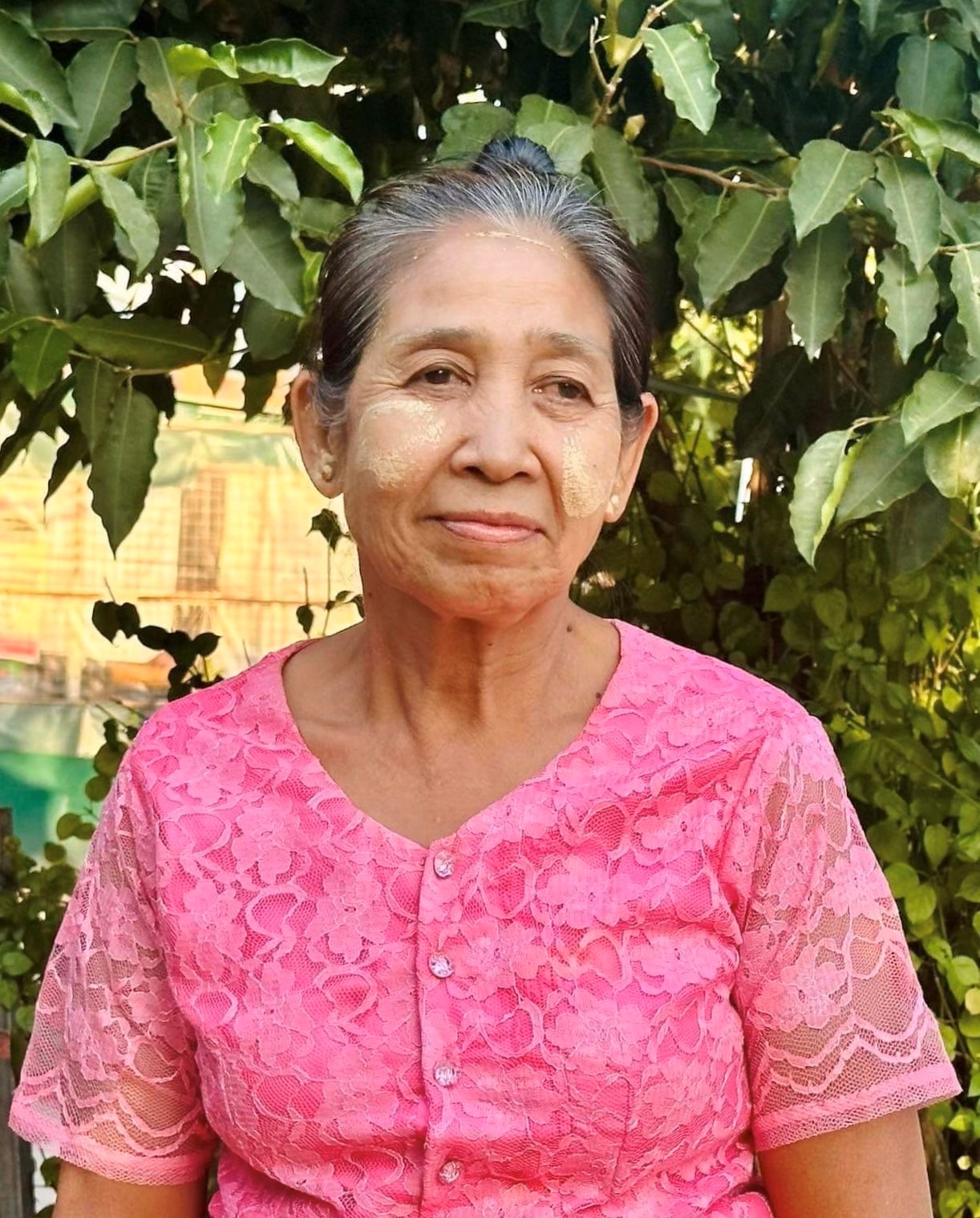 The Story of Kin Win
Come and See!
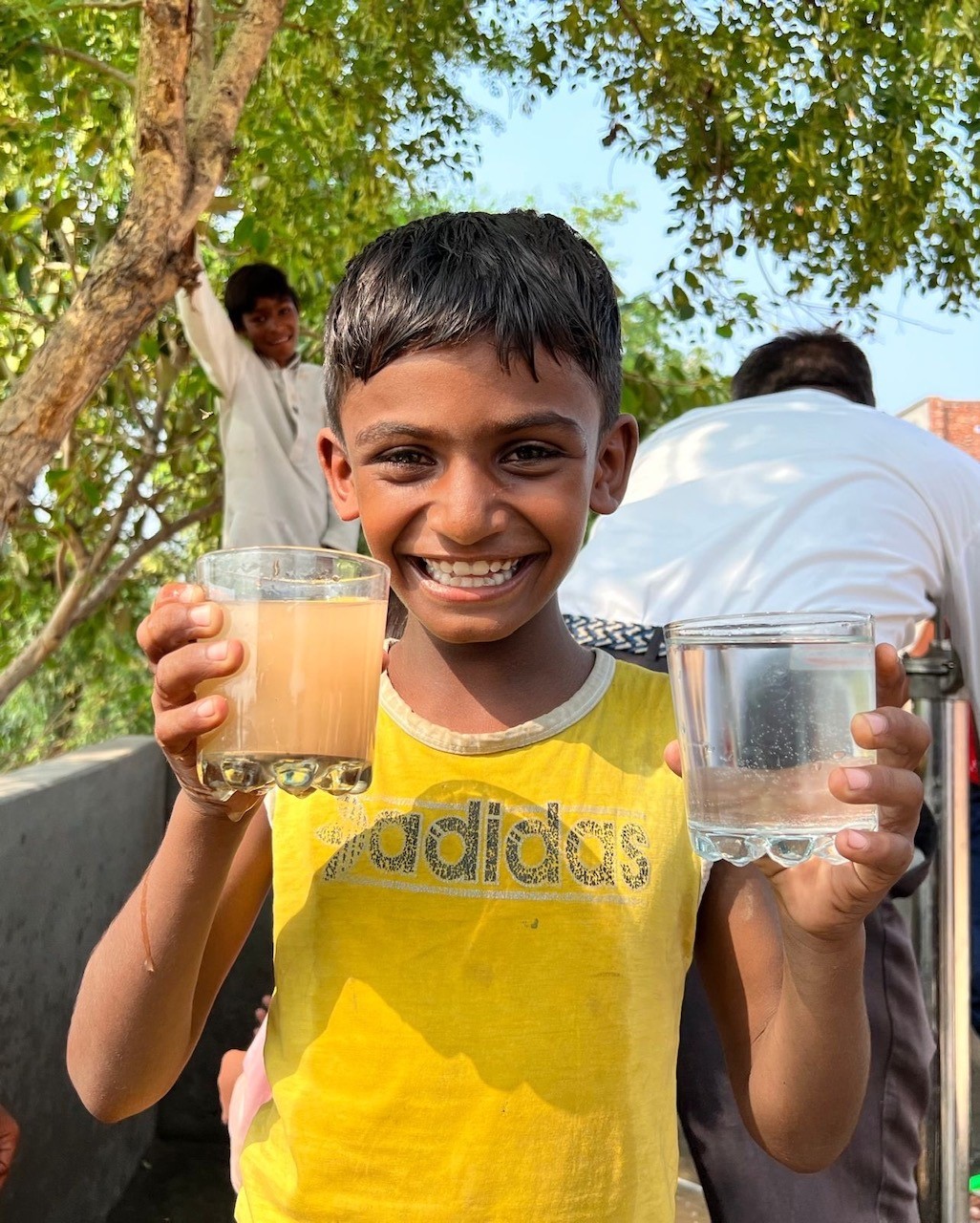 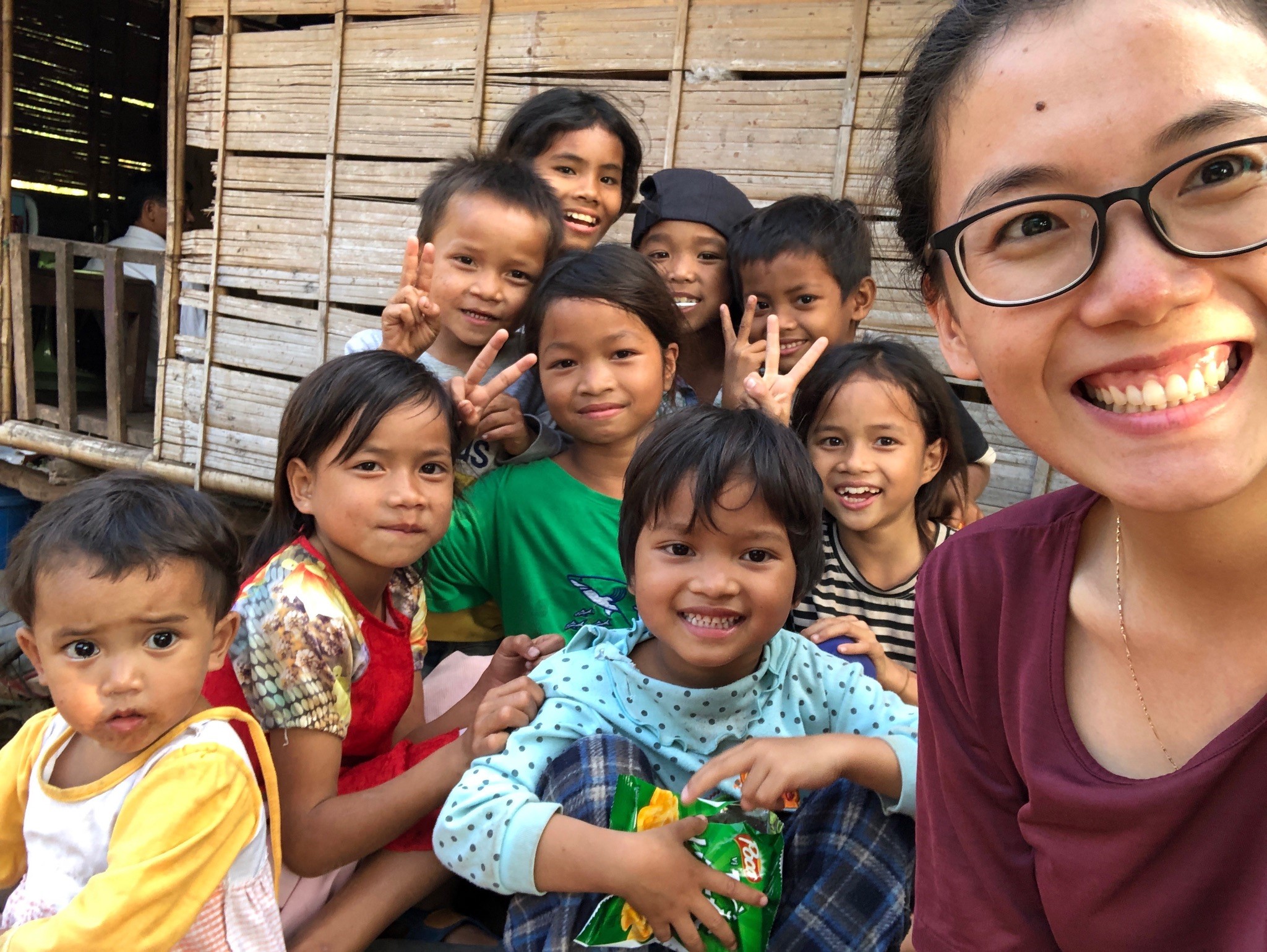 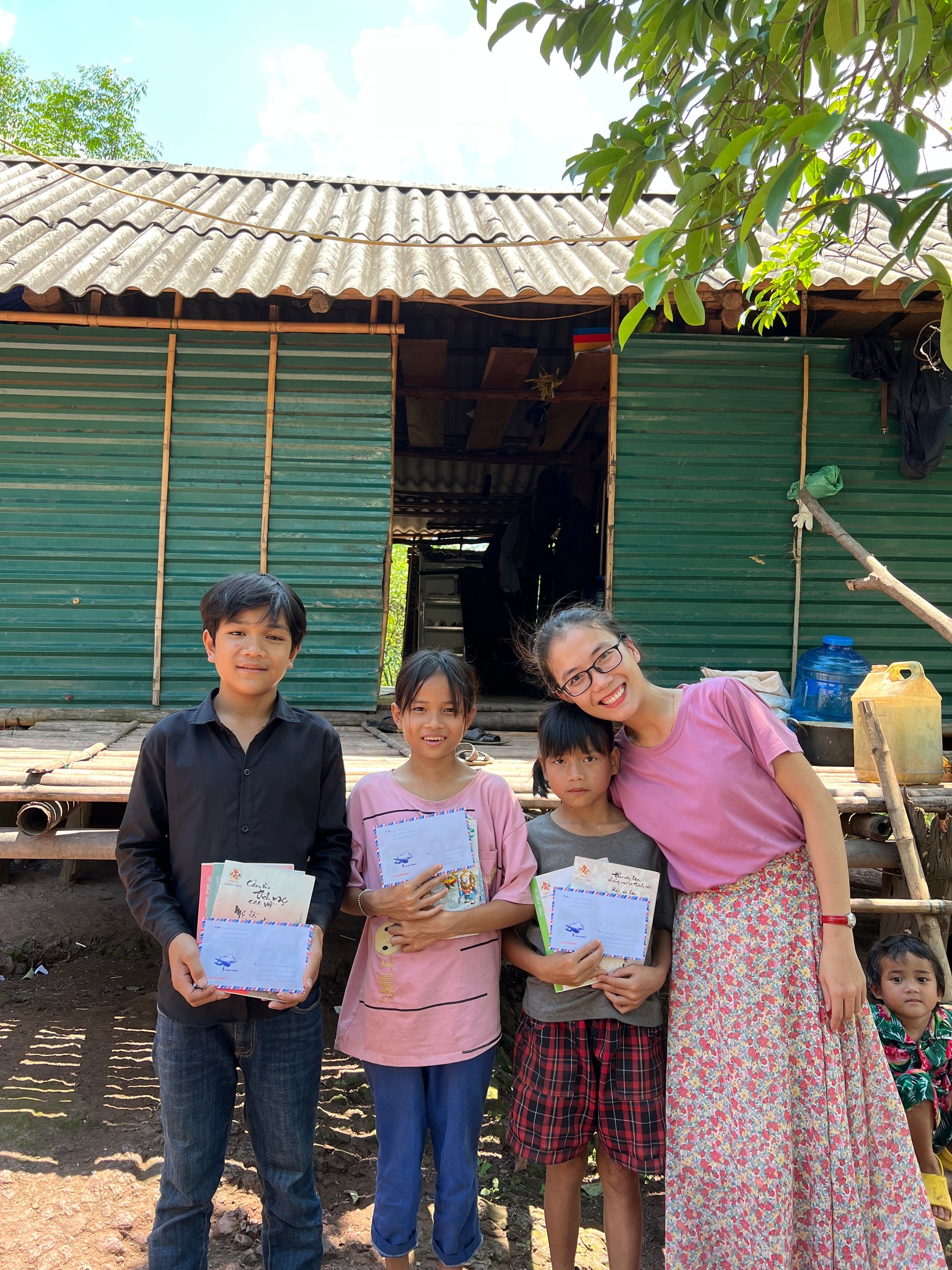 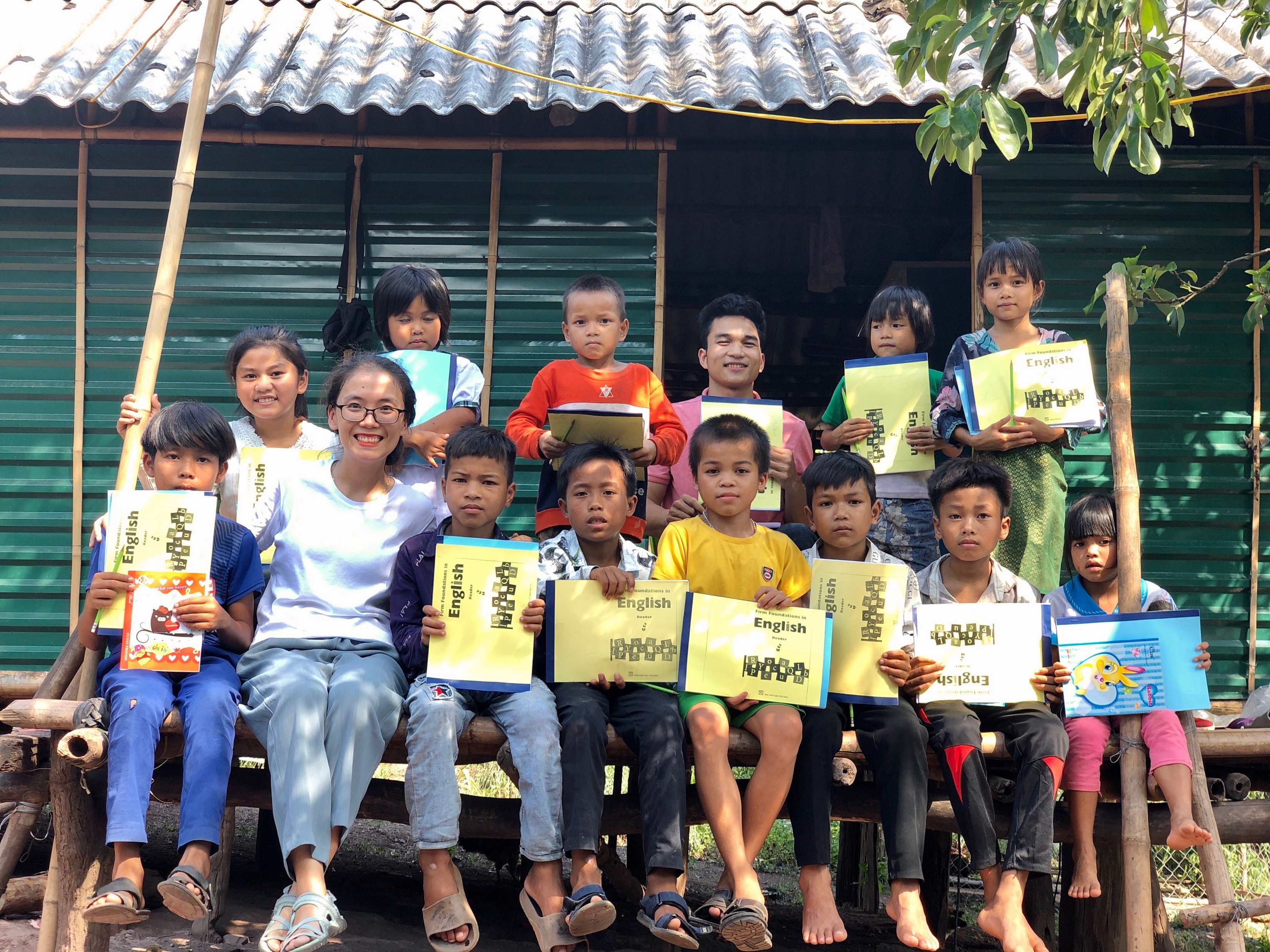 Investing What 
God Has Given
Samantha with the Village Children
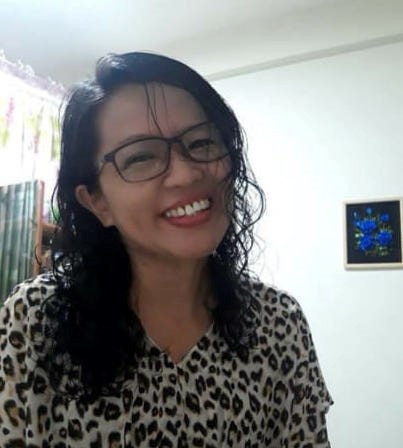 Ms. Holly
Why Are You Singing?
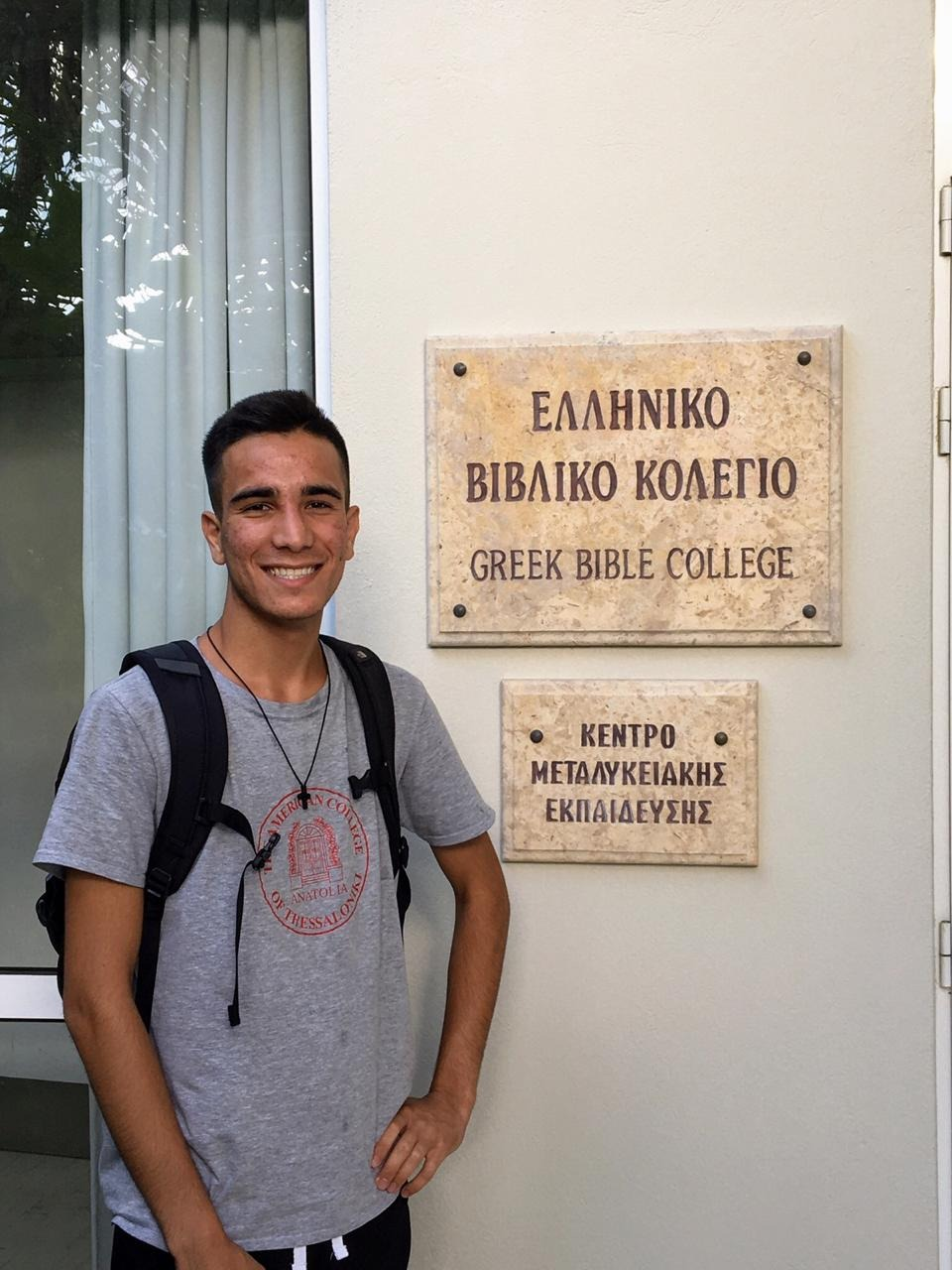 Changed!
Ali
Reach One
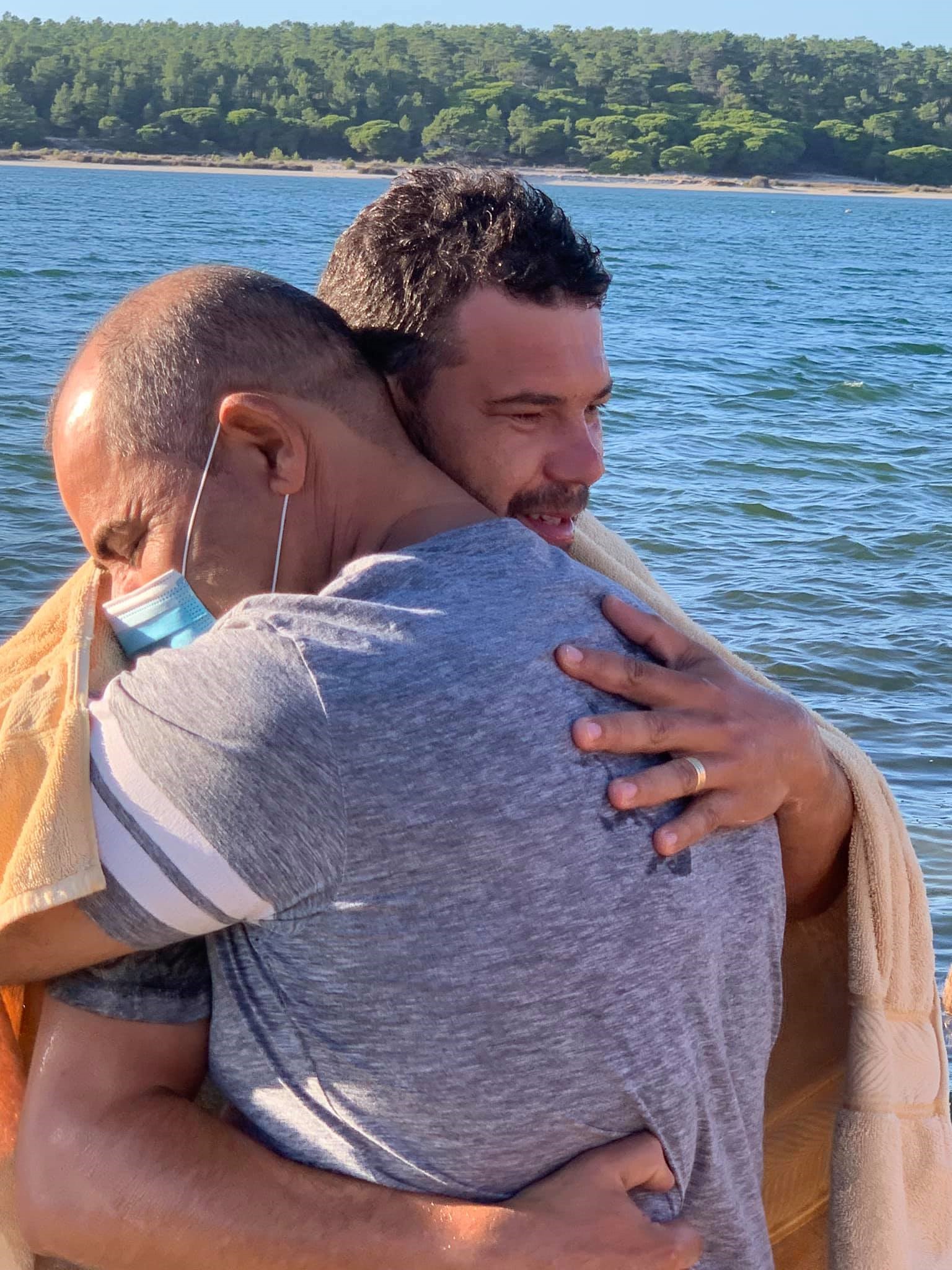 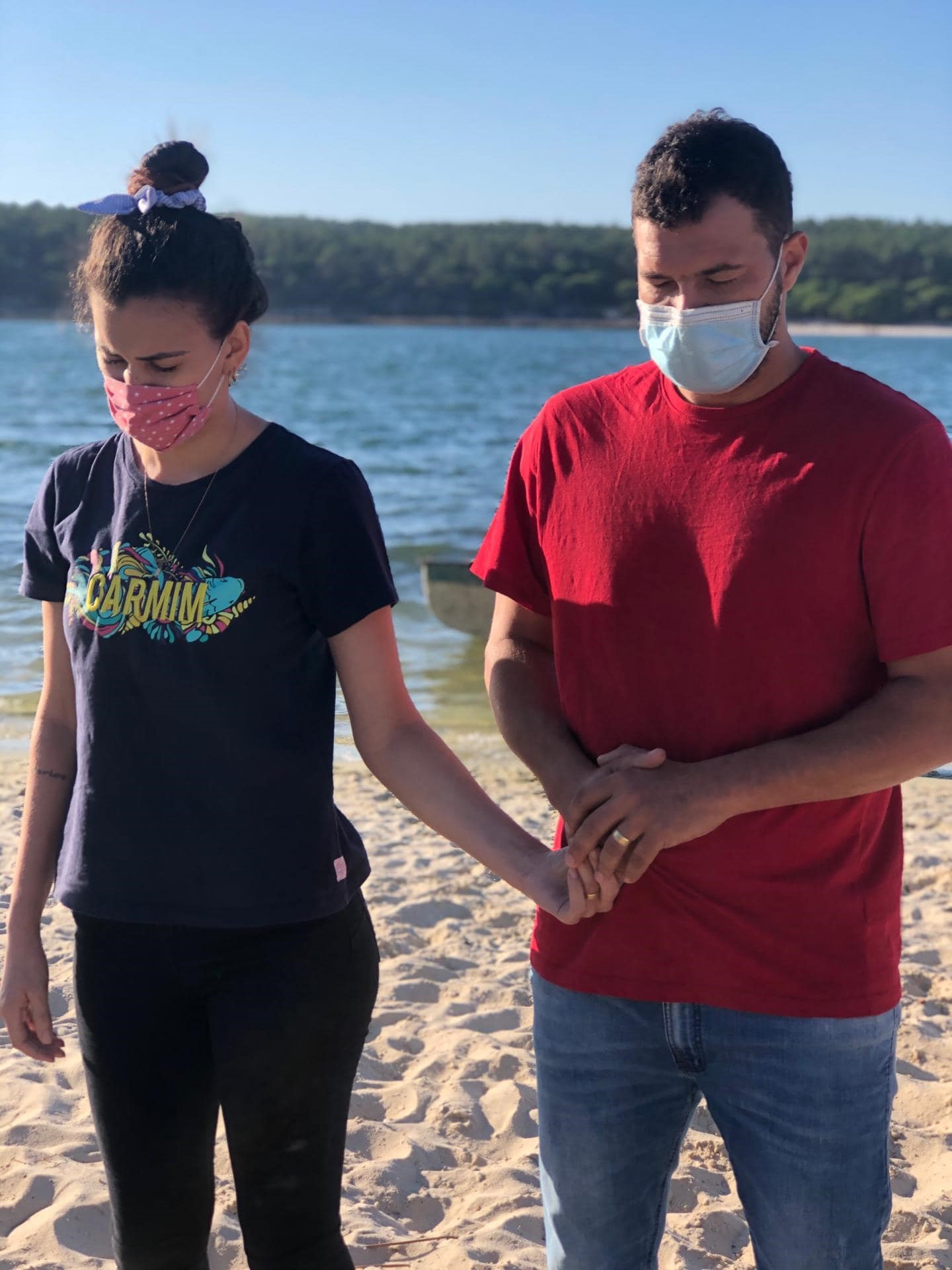 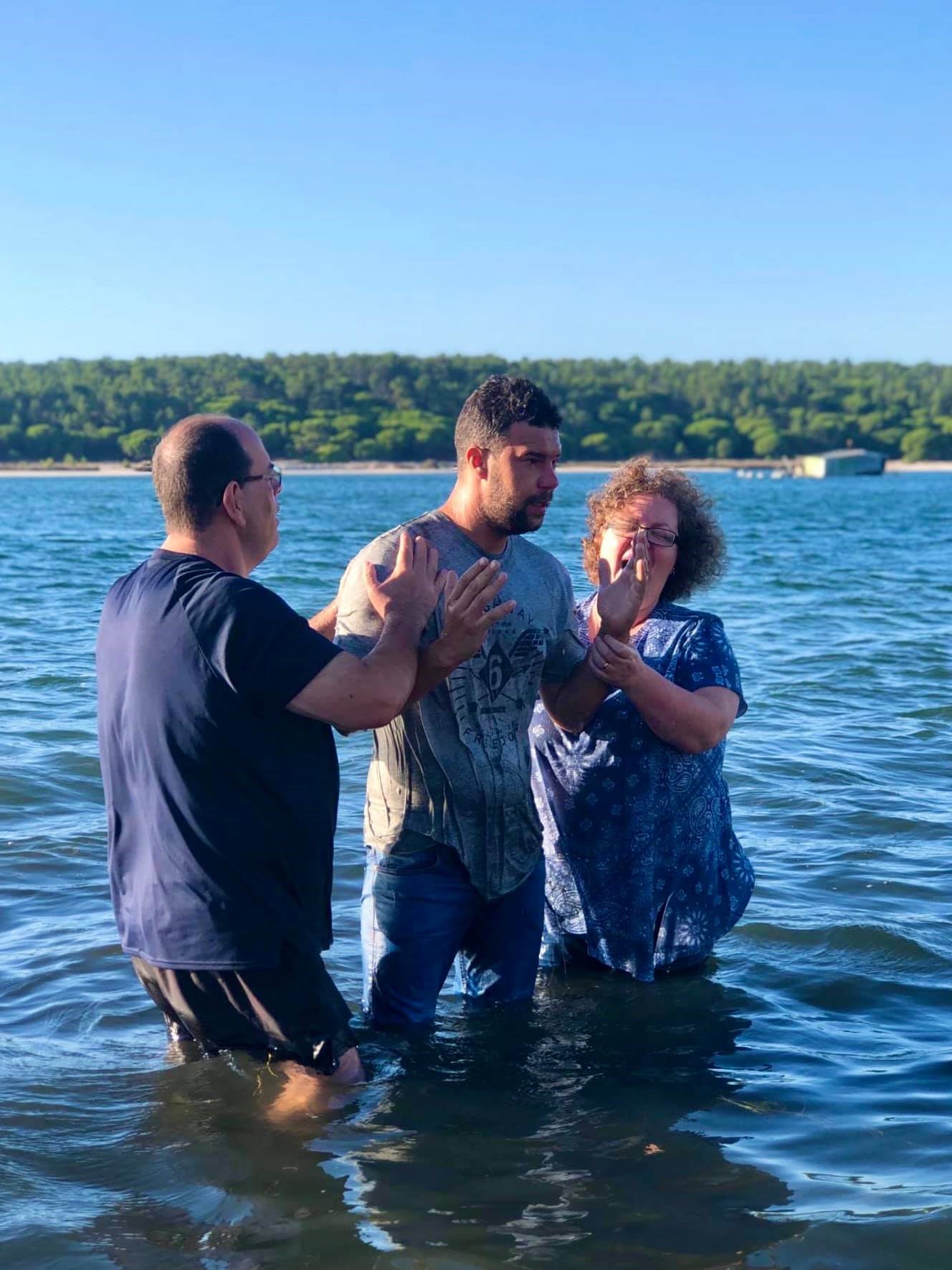 Bruno & Amanda
Bitterness to Forgiveness
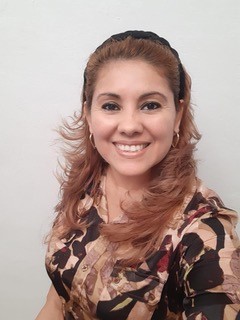 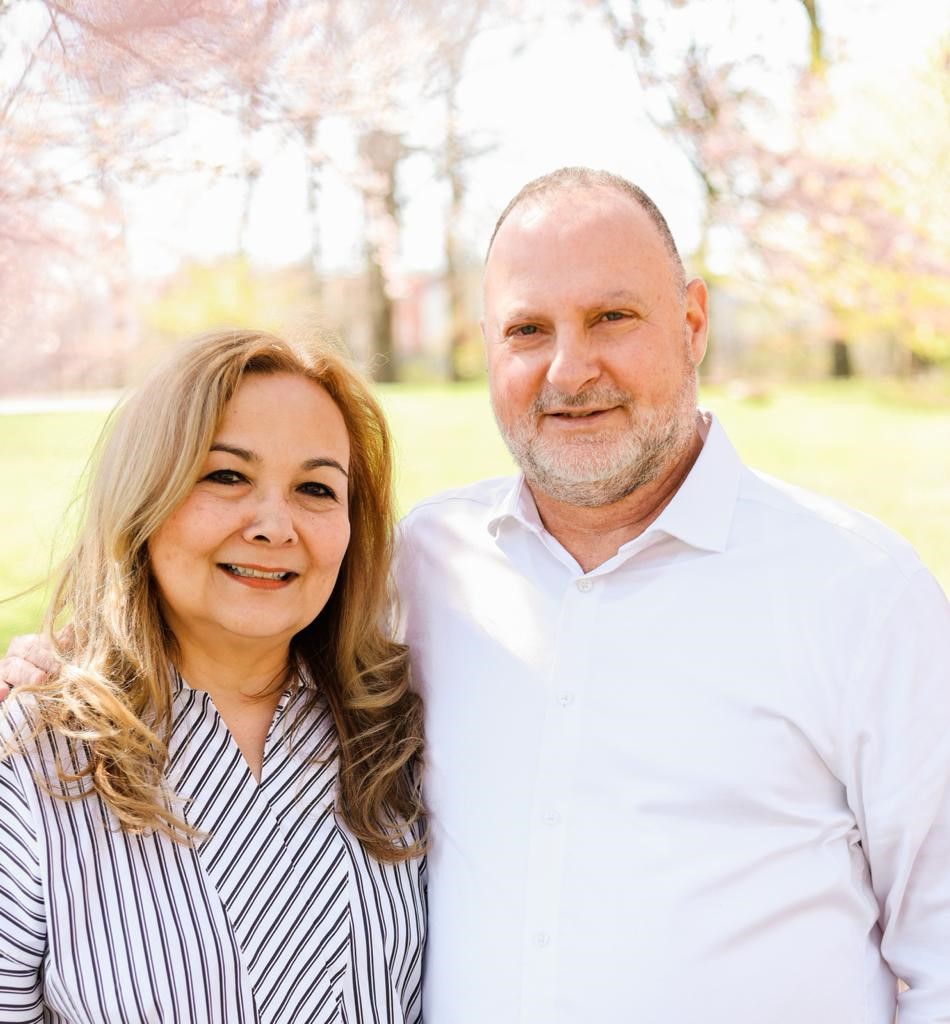 Missionaries Camilo & Magaly Mora
Shelvi
Antoniel’s Story
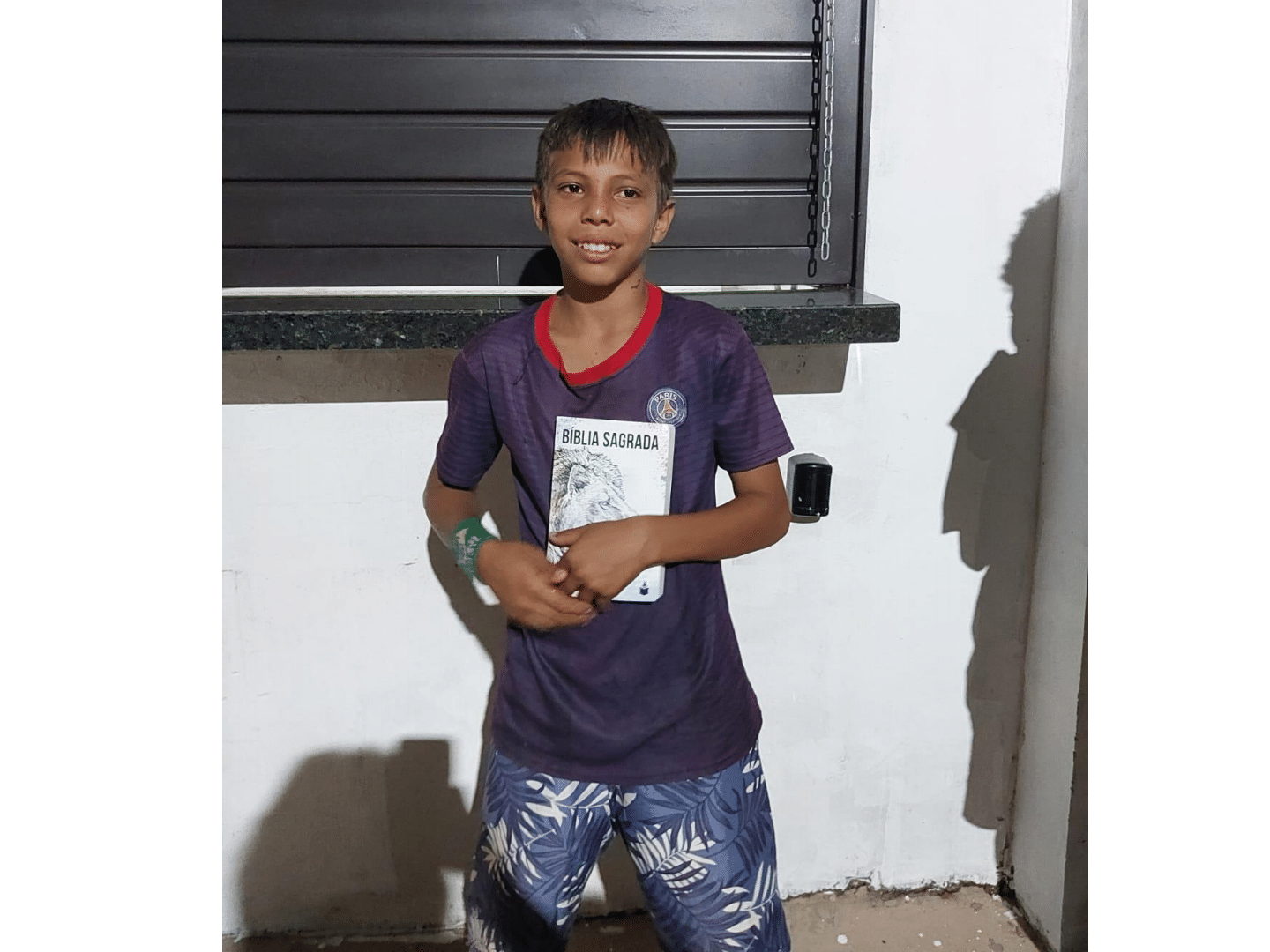 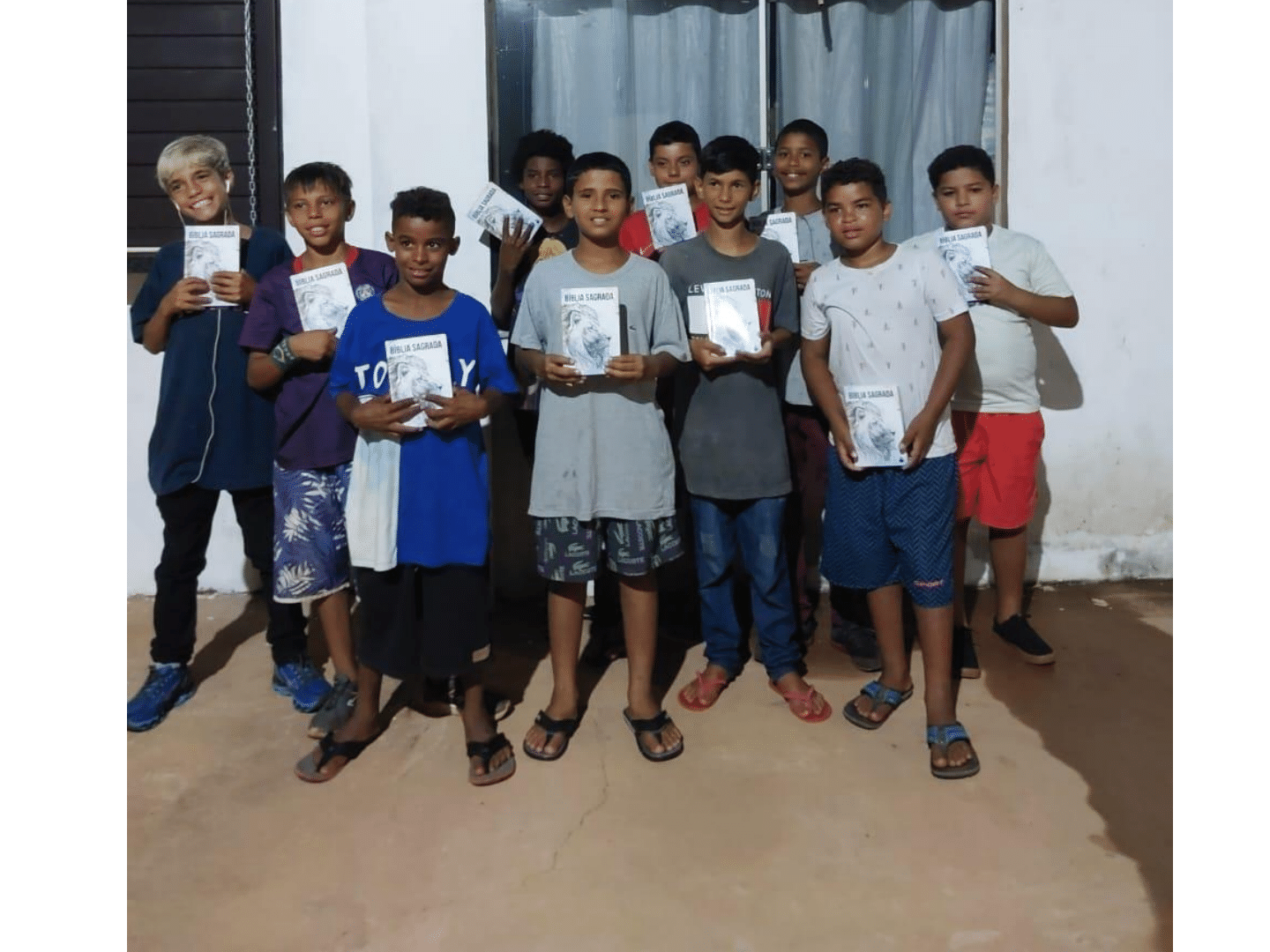 Antoniel
The friends Antoniel is introducing to Jesus.
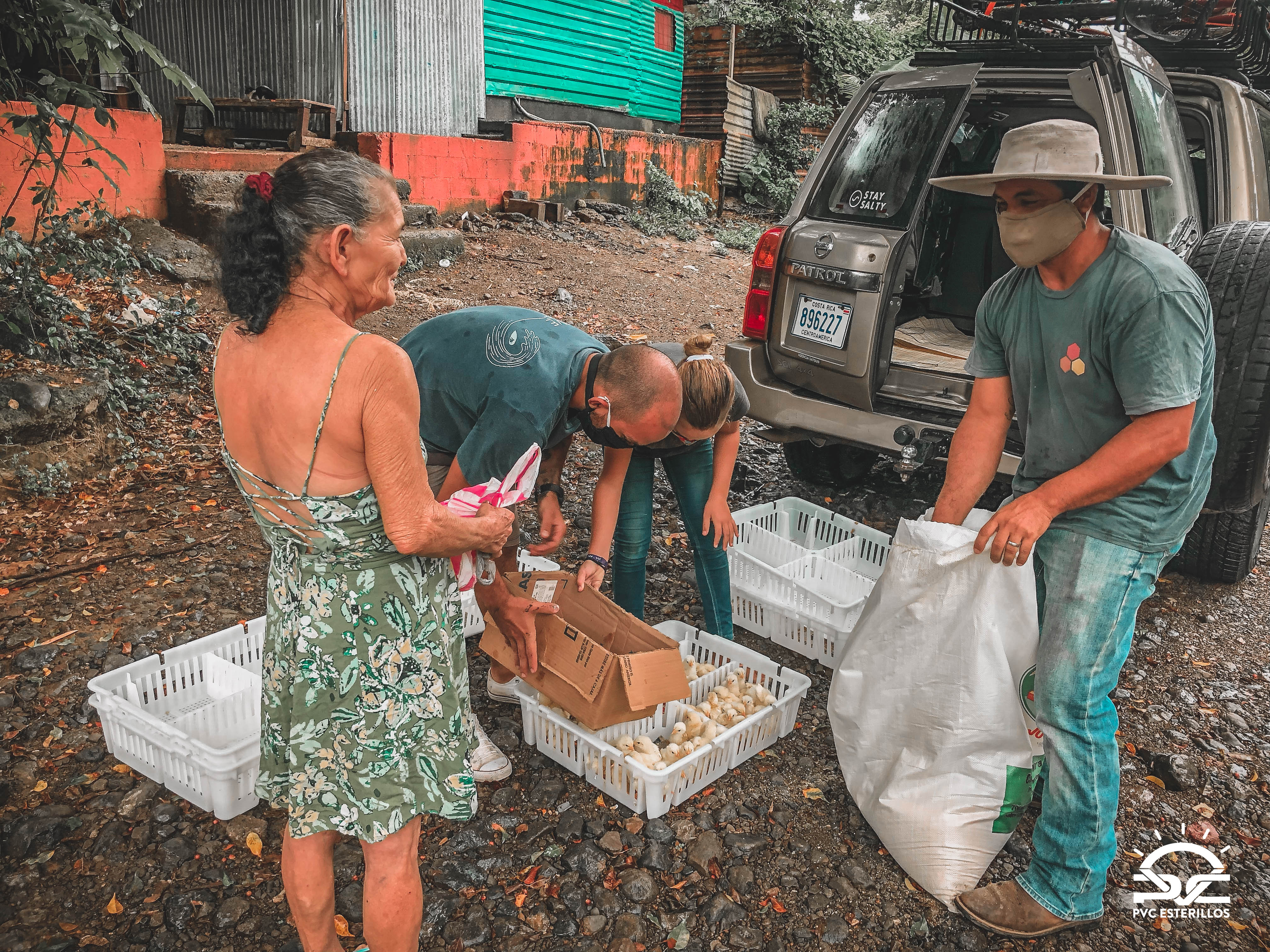 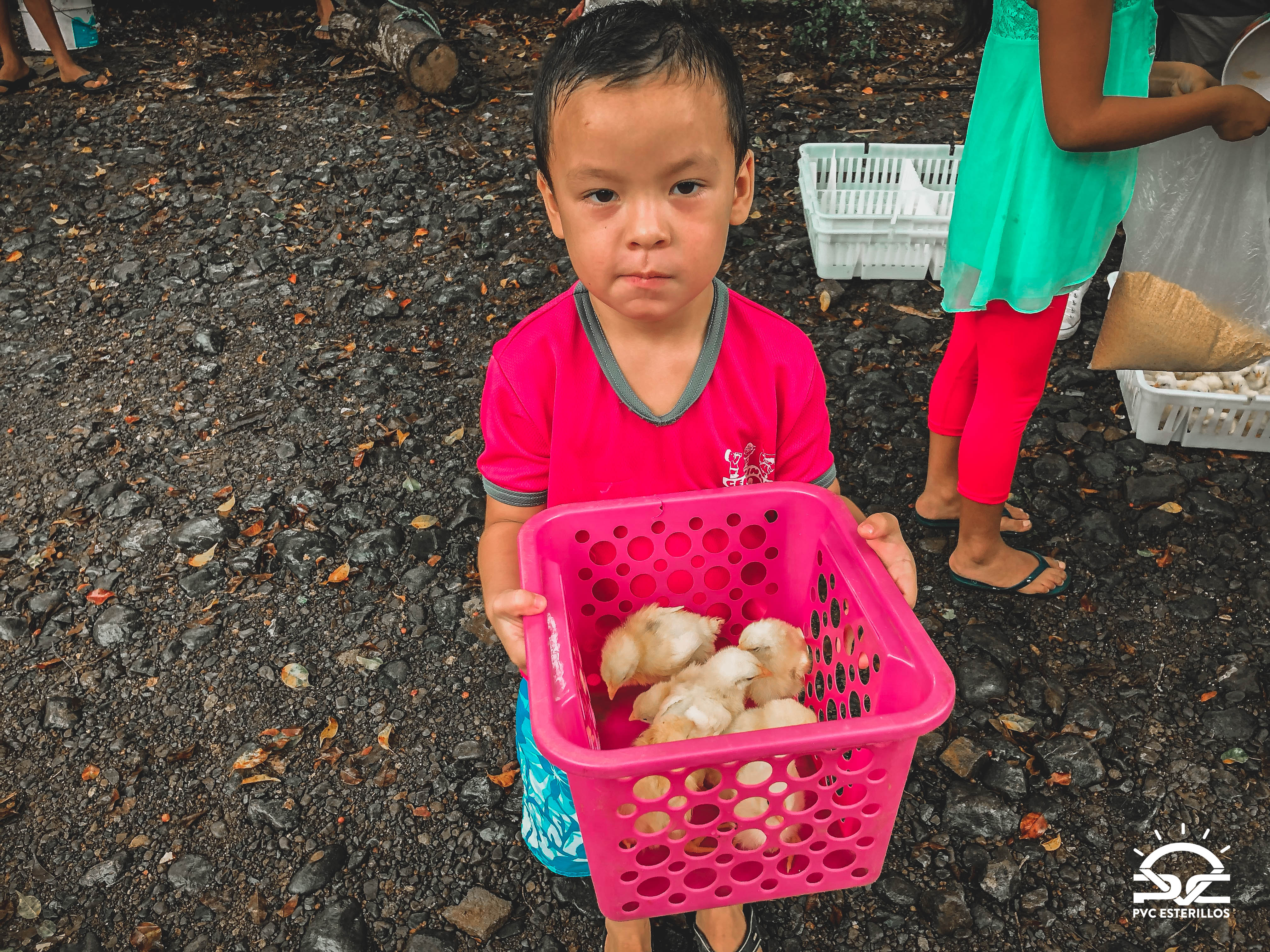 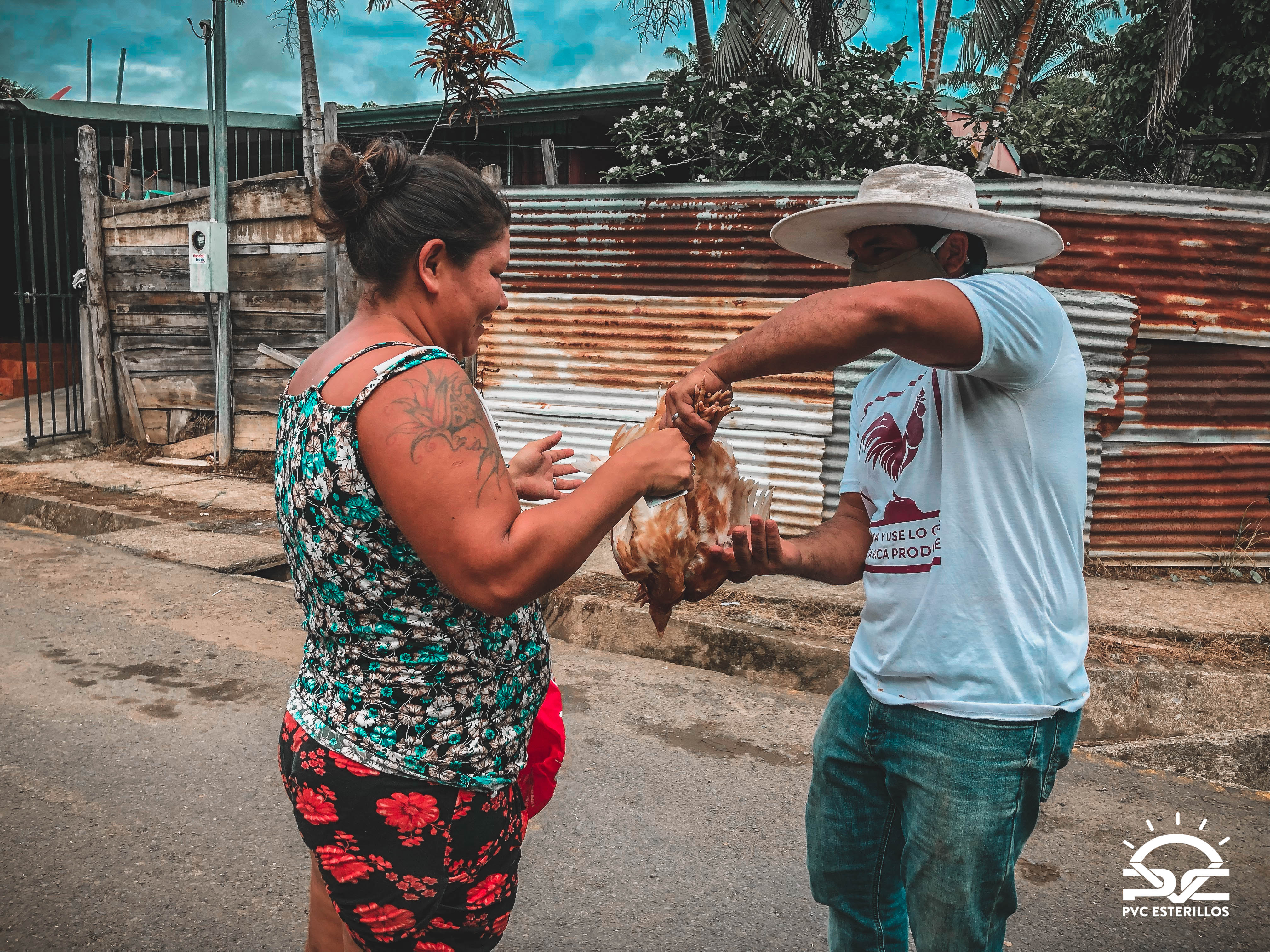 Pollito Project
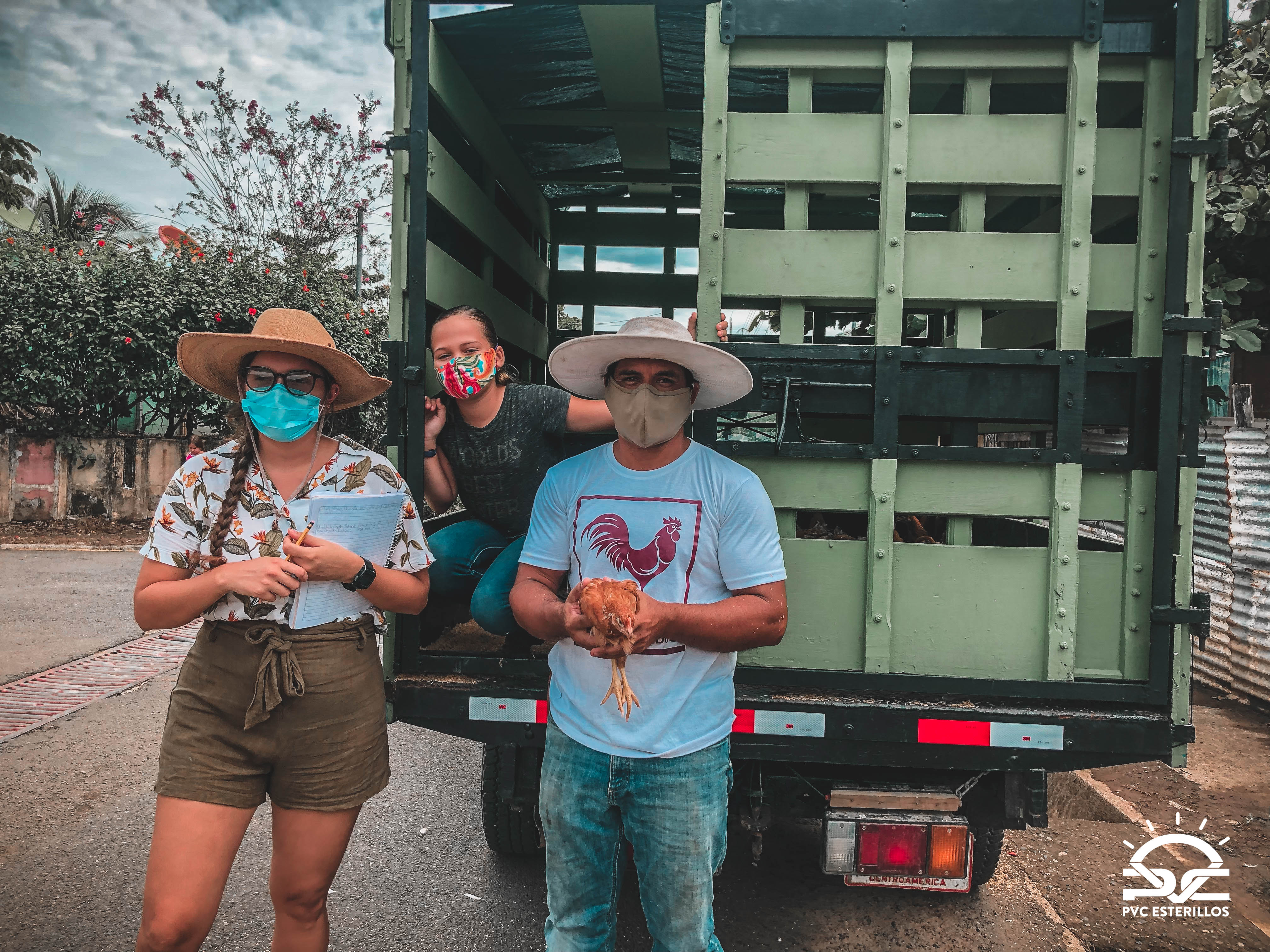 Missionary Dennis Leon is in the hat.
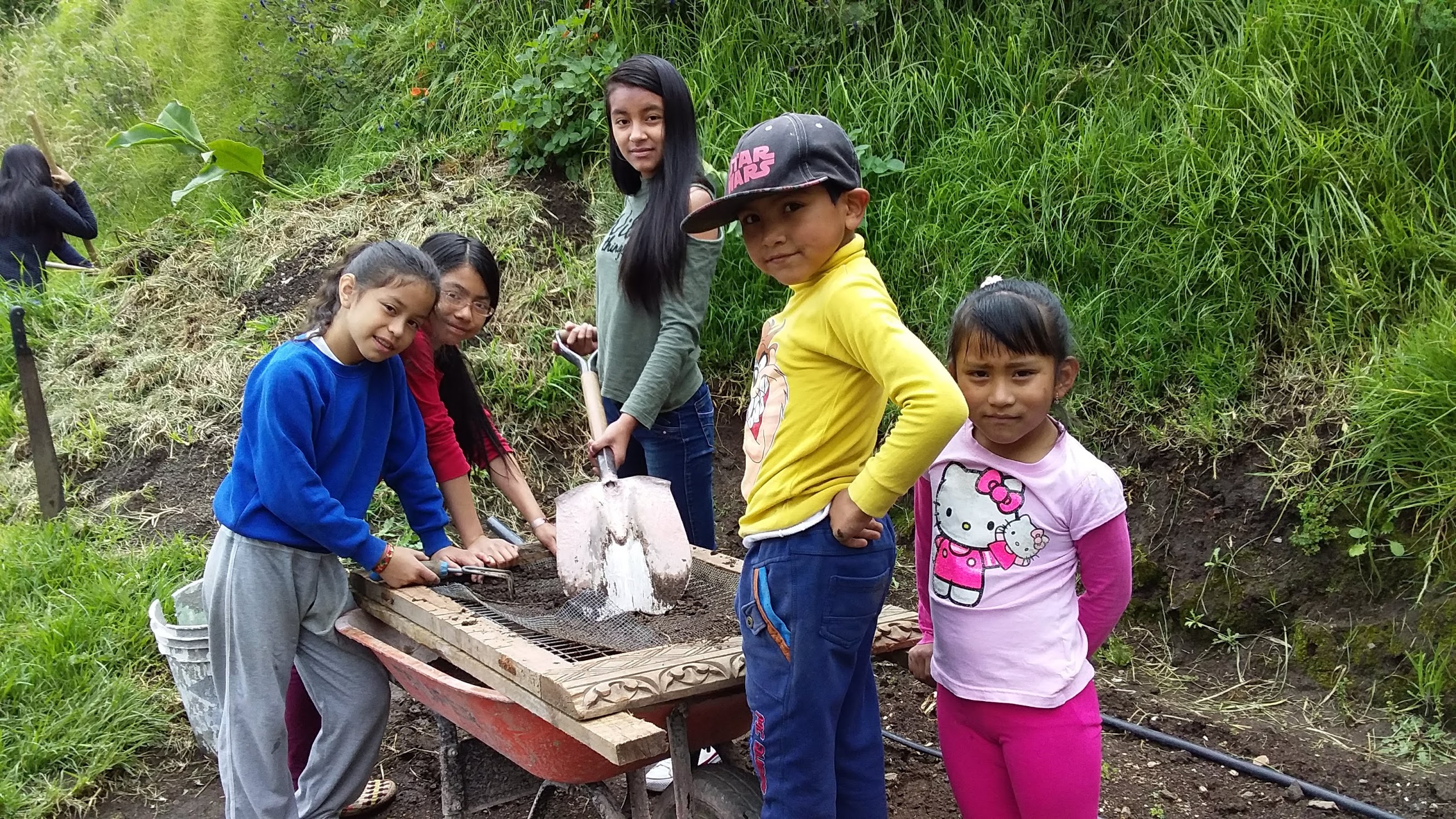 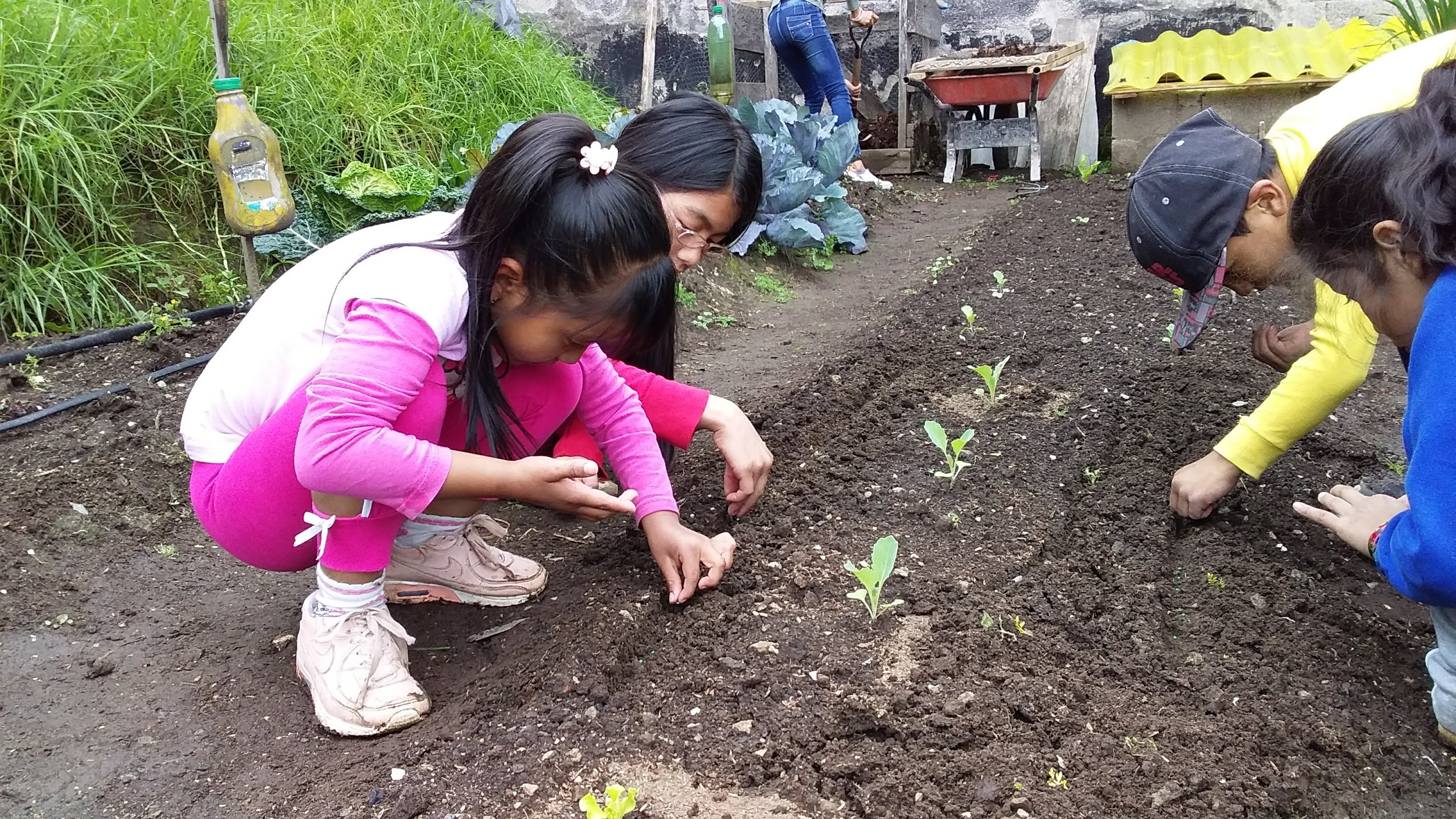 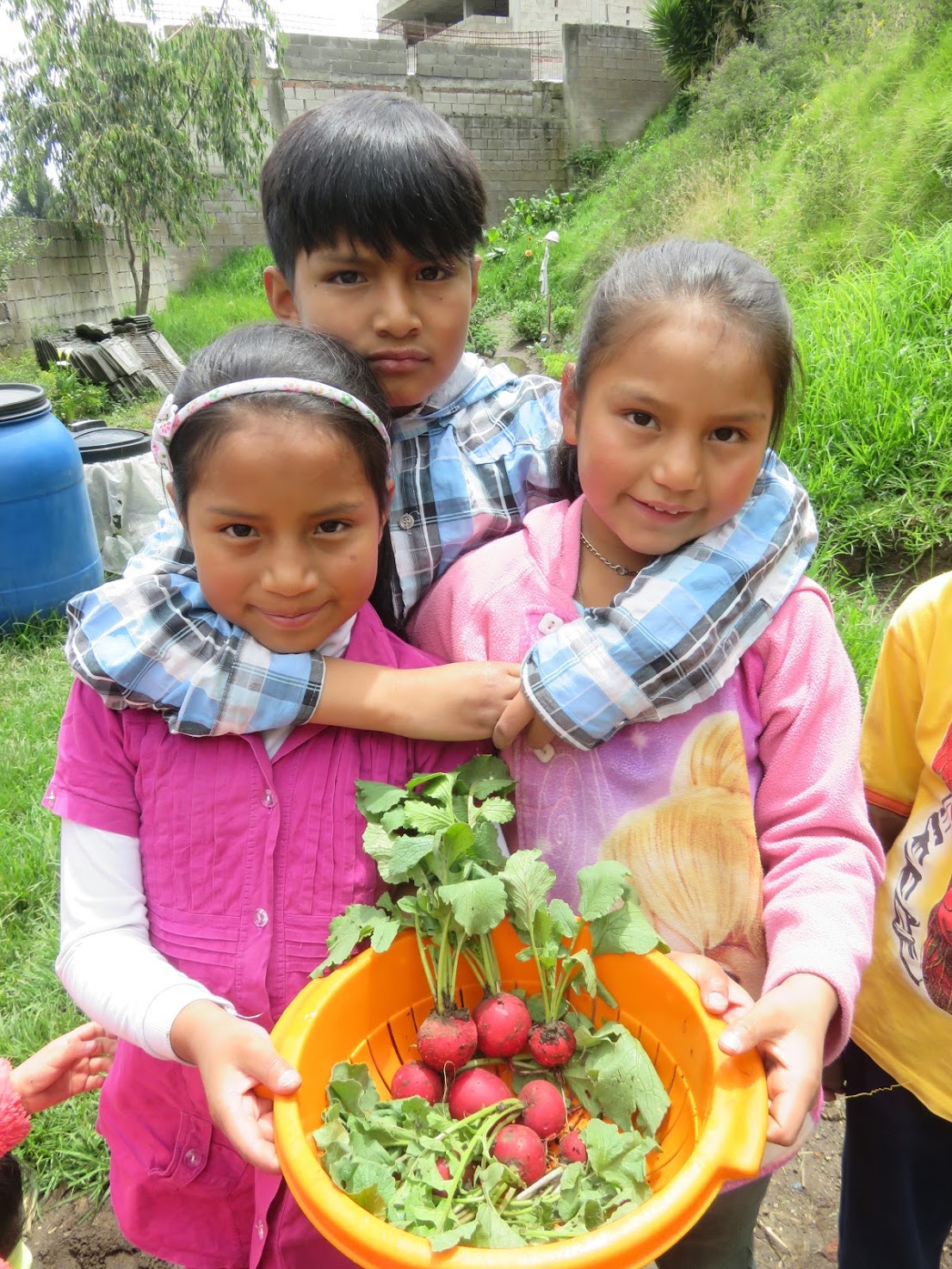 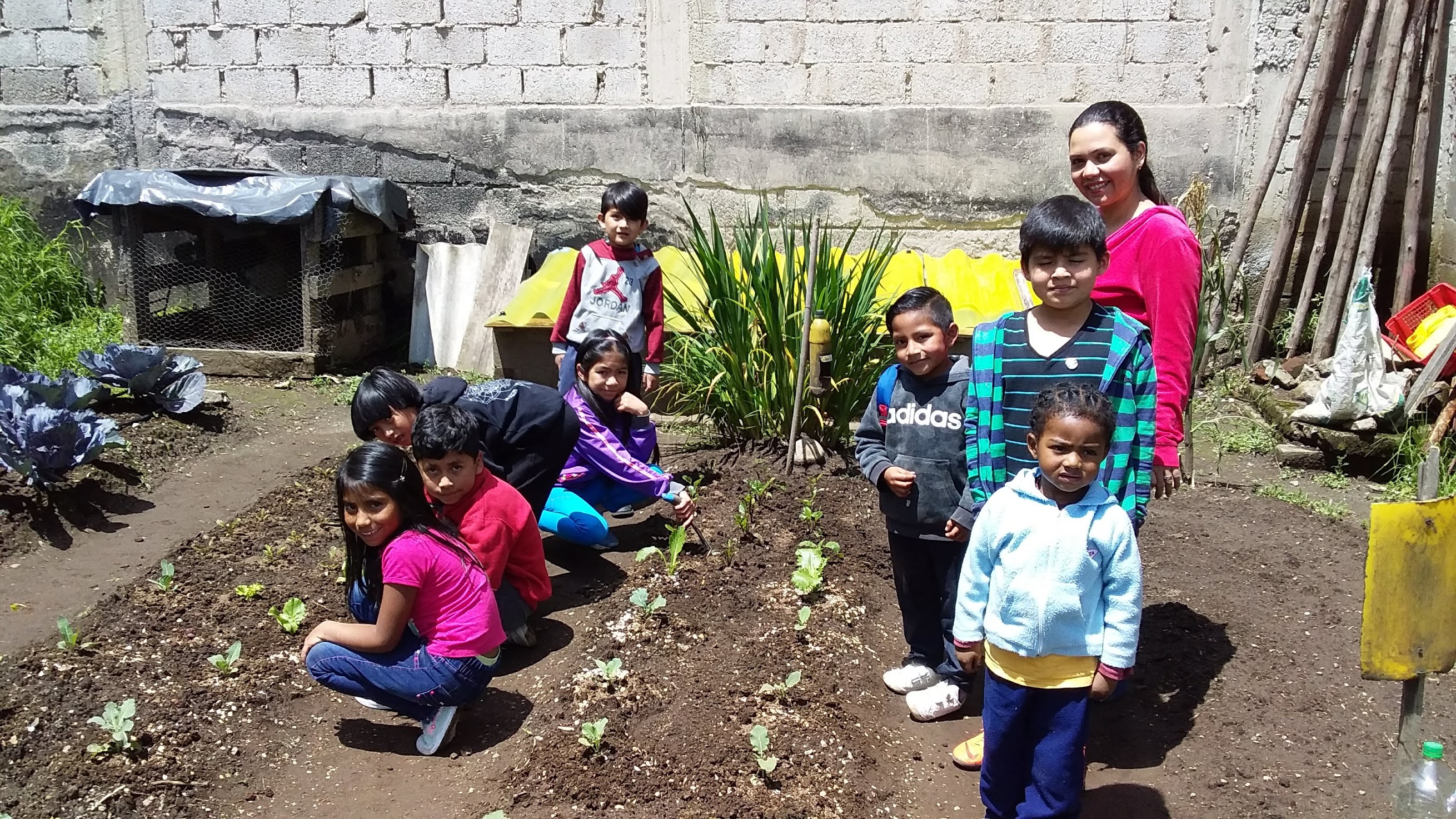 Planting and Harvesting in New Eden
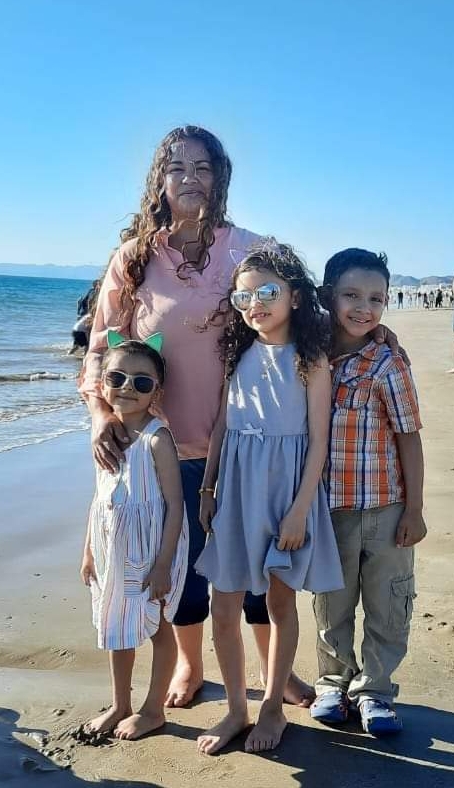 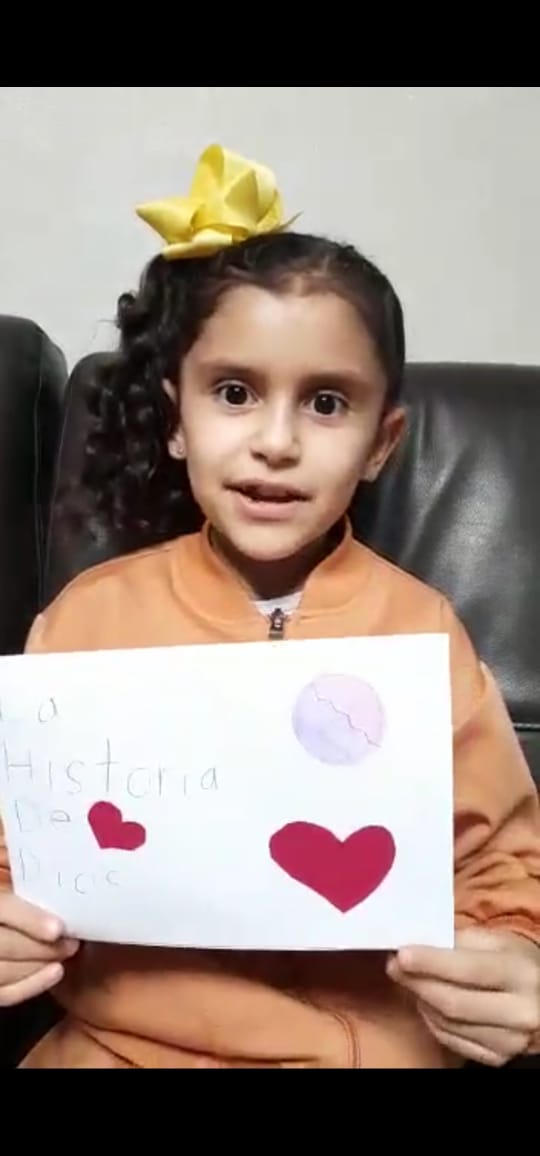 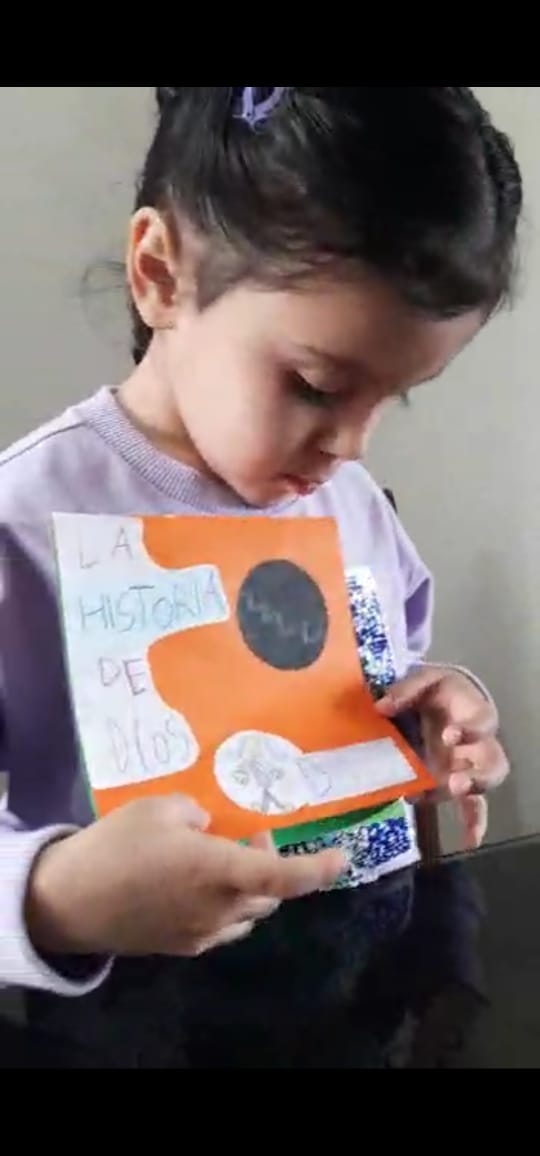 Myrna and her nieces and nephew
Sharing Good News – No Distance or Age Limitations
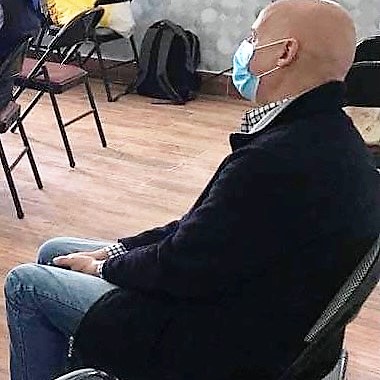 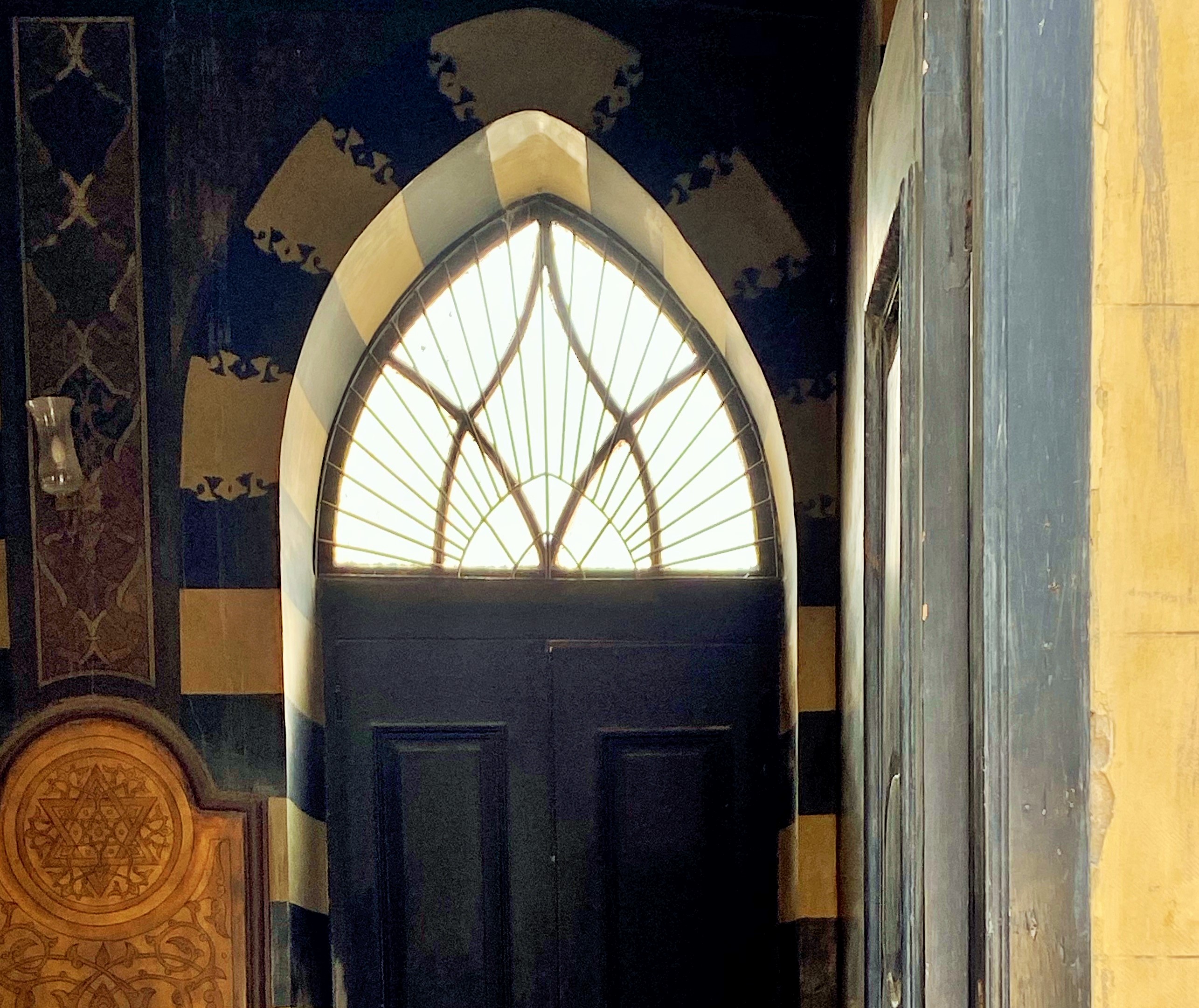 A New Start
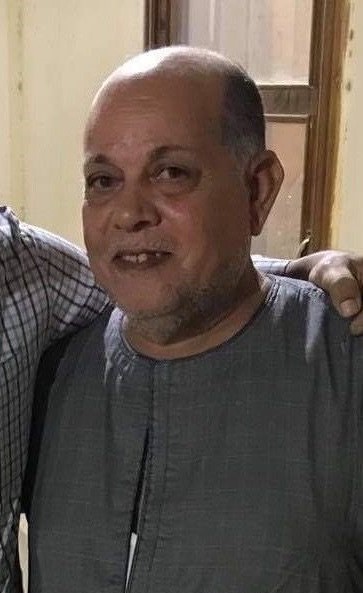 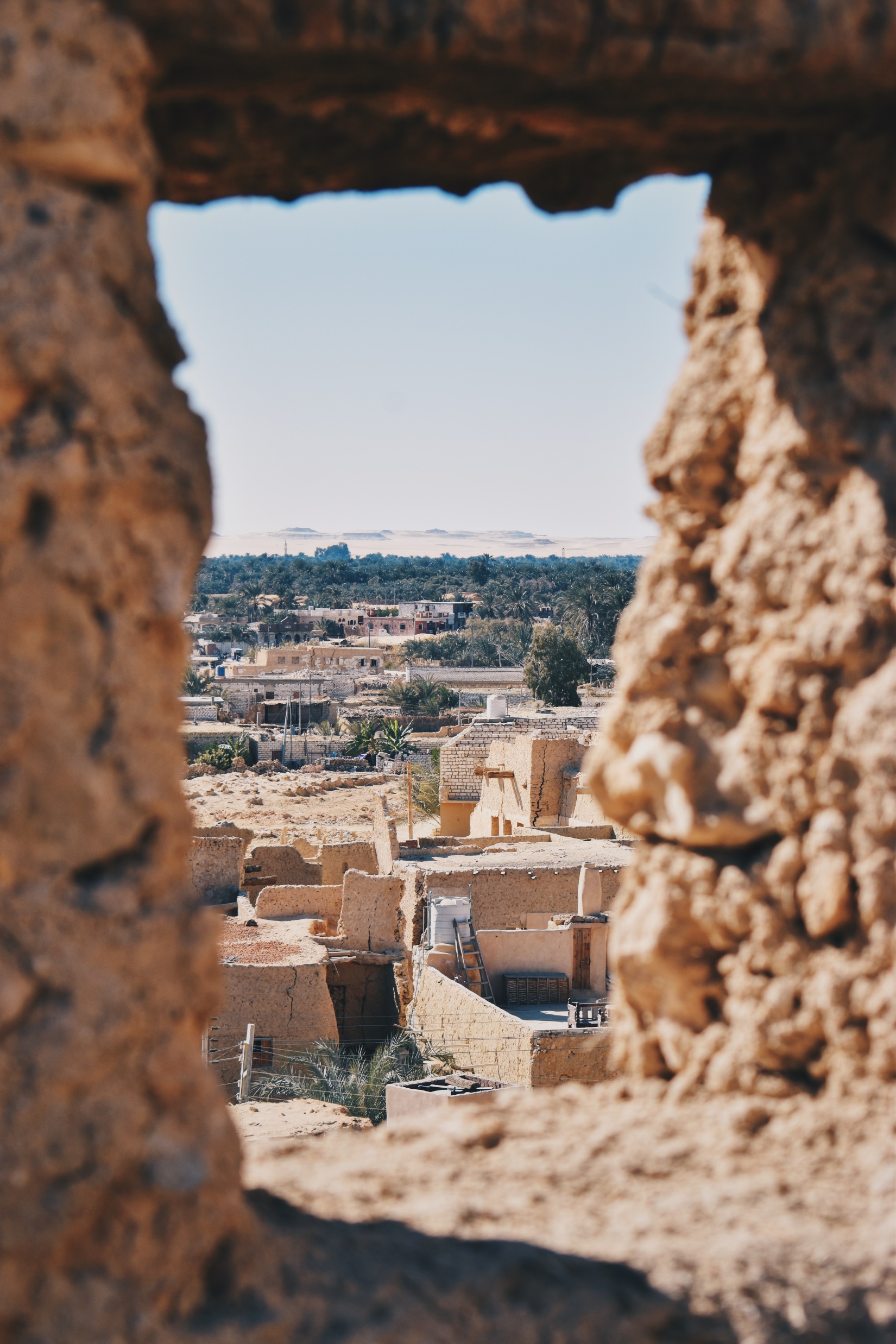 The Lord Goes Before
The man who offered hospitality.
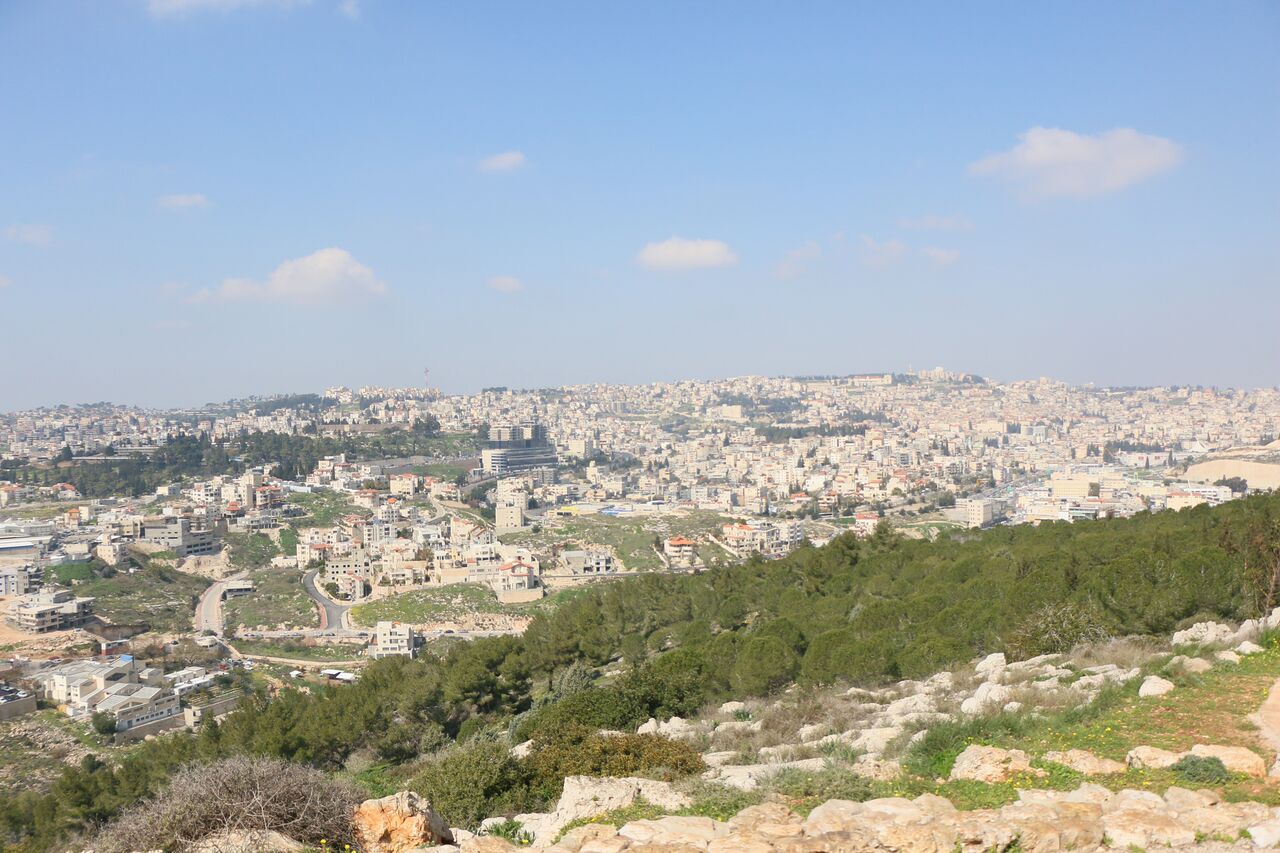 Take Up your Cross and Follow Me